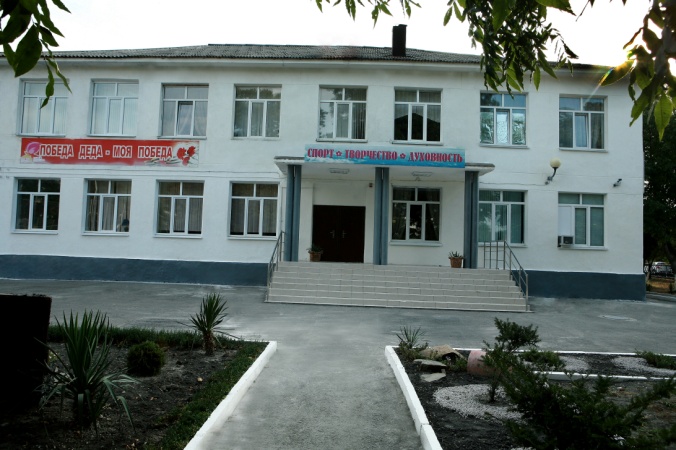 Муниципальное бюджетное общеобразовательное учреждение средняя    общеобразовательная школа №27
 г. Новороссийска
Особенности преподавания информатики для учащихся агротехнического профиля.

Миленина Т.В. , учитель информатики
 МБОУ СОШ № 27
Цель: развитие трудового (технологического) образования в рамках агротехнологического профиля обучения через межпредметную и метапредметную интеграцию
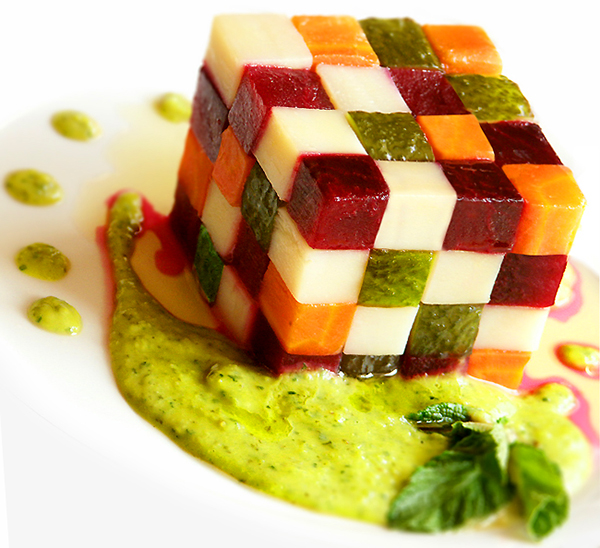 Образовательная деятельность на интегрированных уроках
Интеграция образовательных областей
Внеурочная (внеучебная) деятельность учащихся
Использование современных образовательных технологий
Интегрированный проекты, межпредметные  тематические Недели
Работа Центра профориентационной работы
Взаимодействие с социальными партнерами
Модель организации трудового обучения и воспитания
Тематические экскурсии
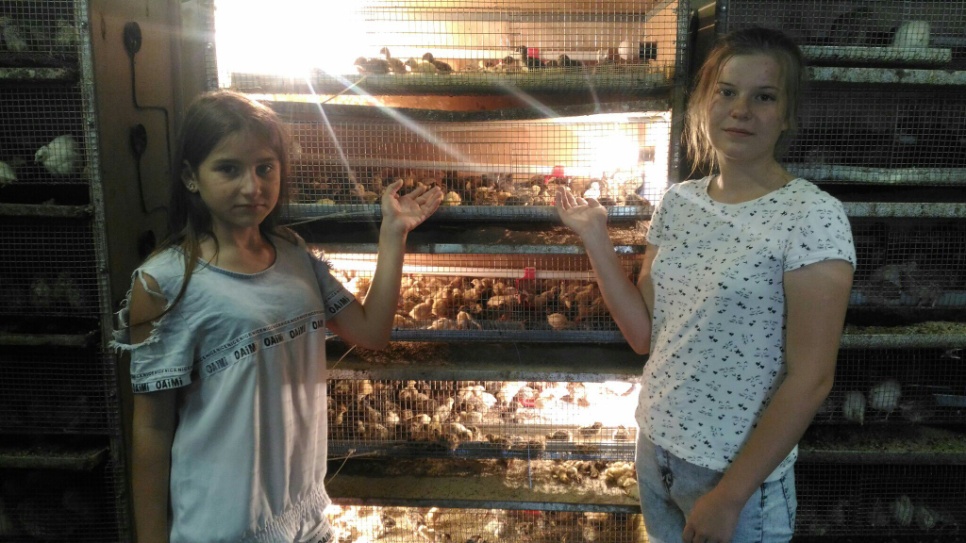 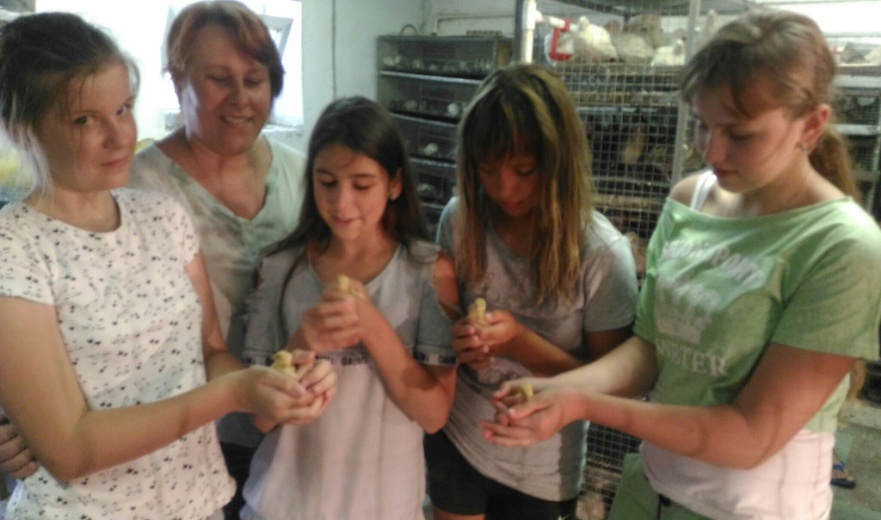 Музей хлеба,
 Архипо - Осиповка
Фермерское хозяйство, хутор Покровский
Ранняя предпрофильная подготовка.Привлечение внимания школьников к сельскохозяйственному труду.
Кружки: 

«Человек и природа»,

«Азбука здоровья.
Валеология», 

«Юный эколог»,

«Юный  агроном»
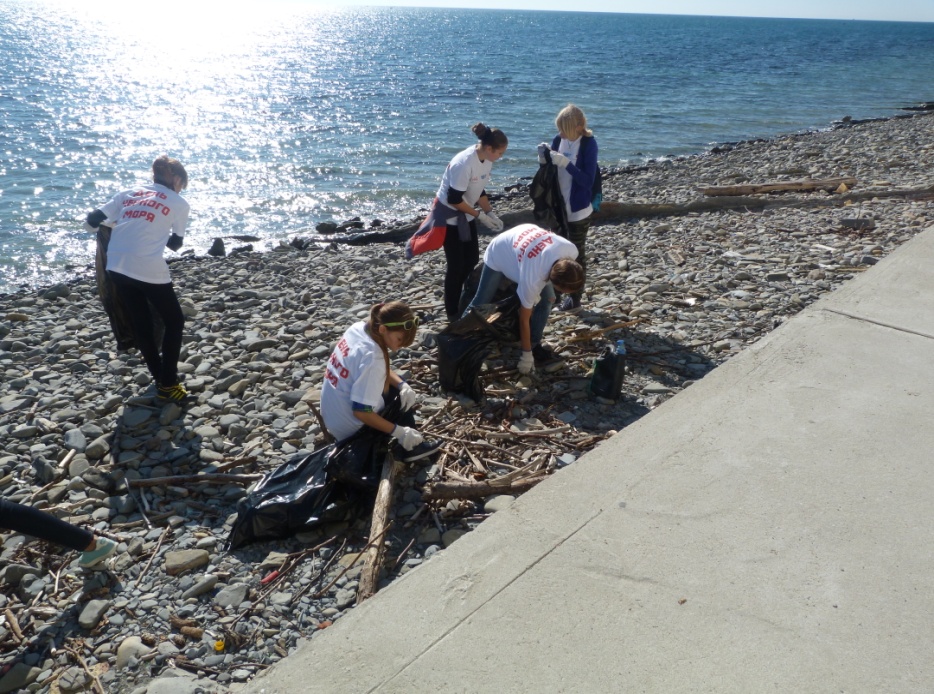 Предпрофильная подготовка в 9 классе
Курсы по выбору: 
«Основы ландшафтного дизайна и его Агротехнические
возможности»,
«Рекреационная география»
Курс  информационной
работы и профильной
ориентации
Творческие проекты
Неделя профориентации
Профориентационные
Экскурсии
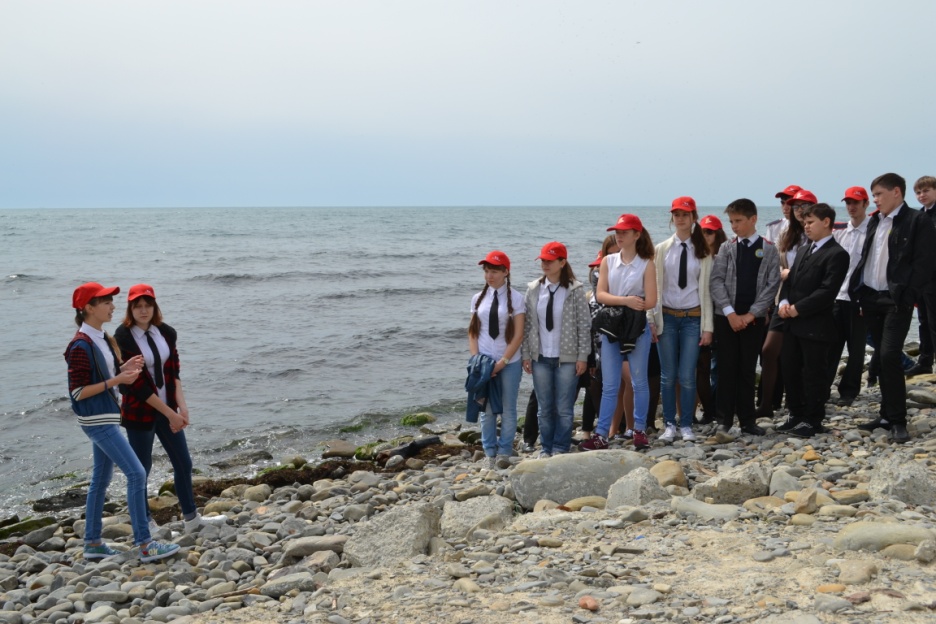 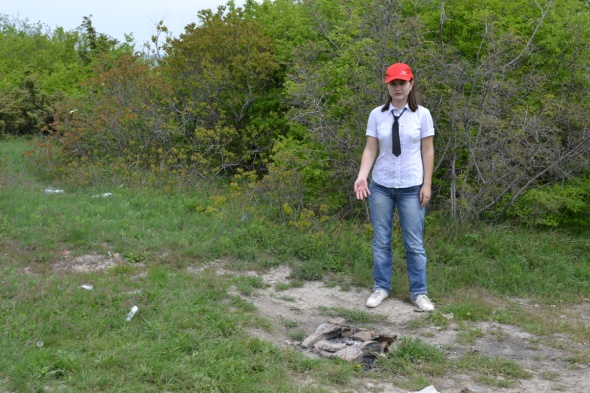 Интеграция трудового и экологического воспитания
 в рамках агротехнологического профиля обучения
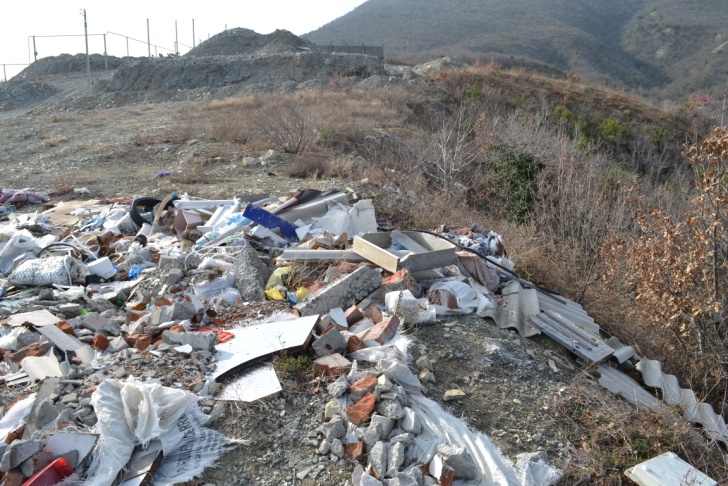 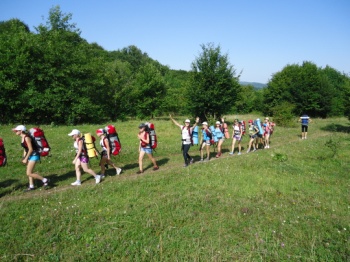 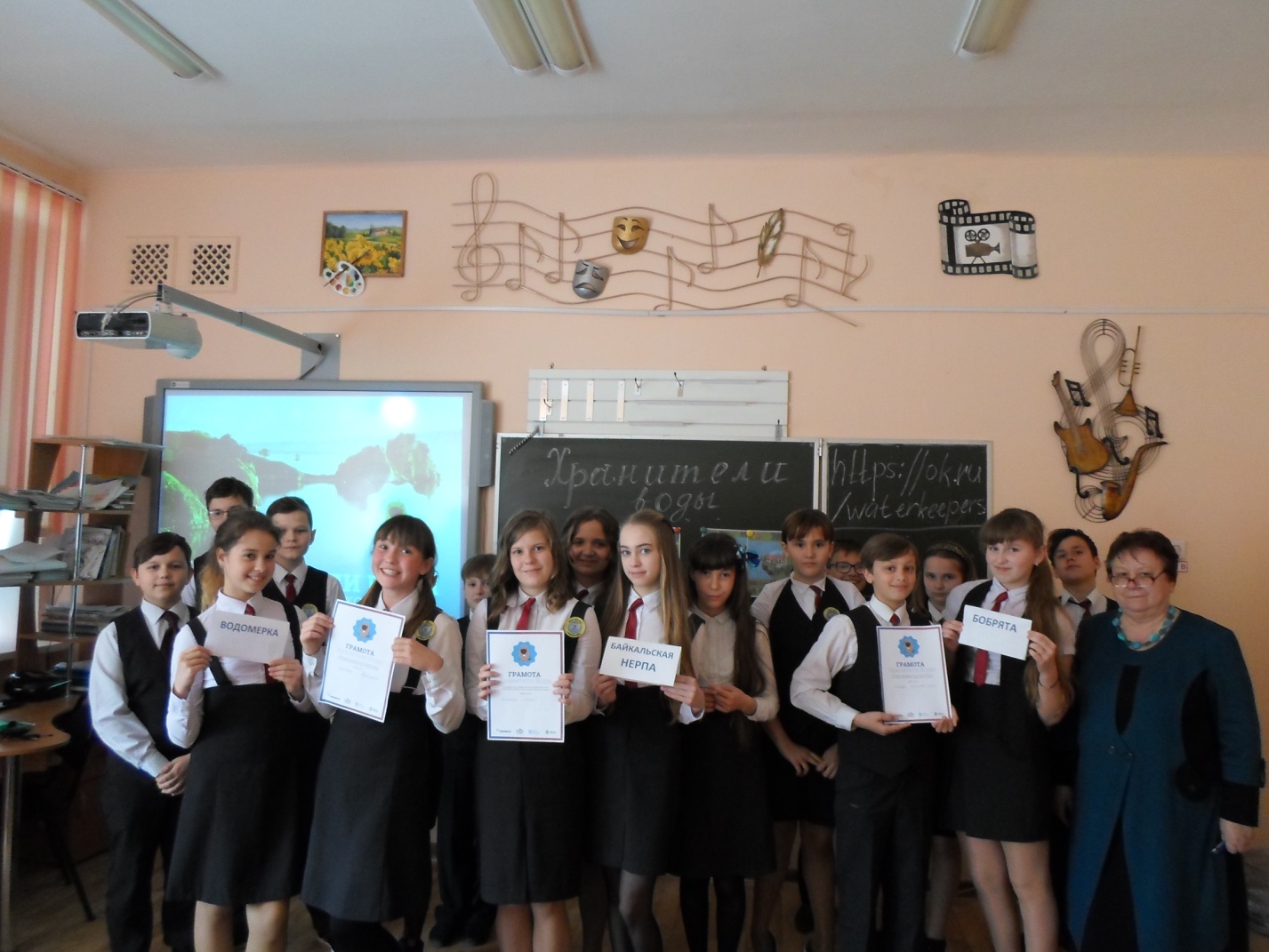 Диссеминация опыта
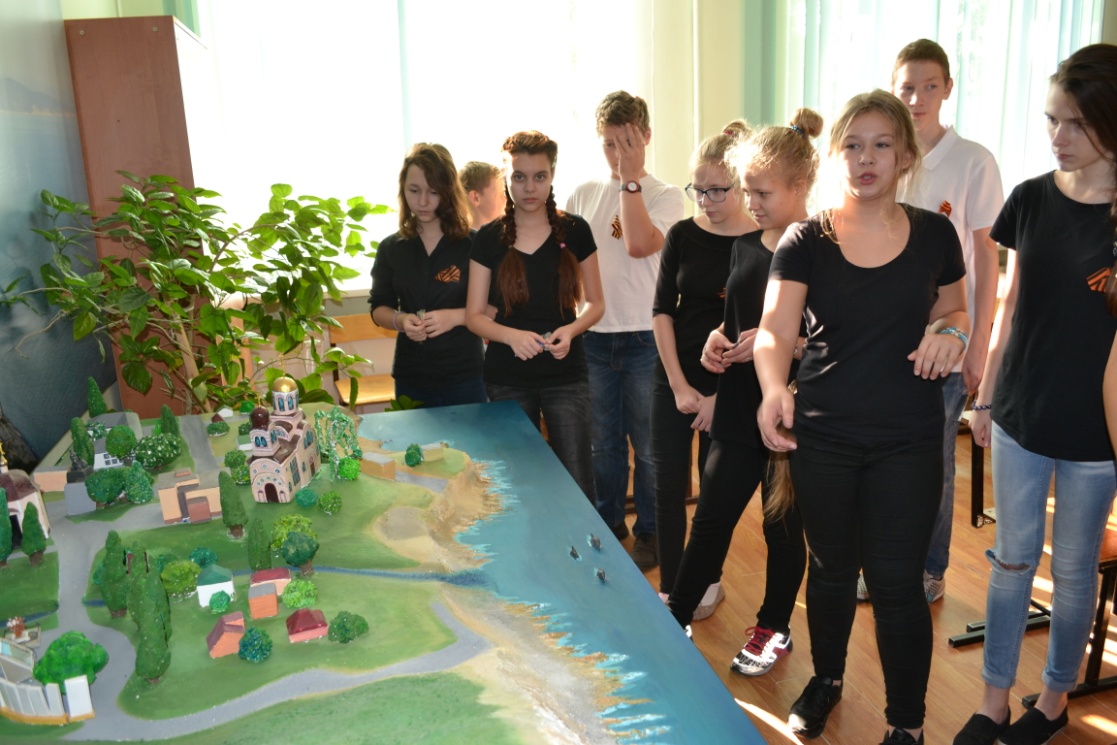 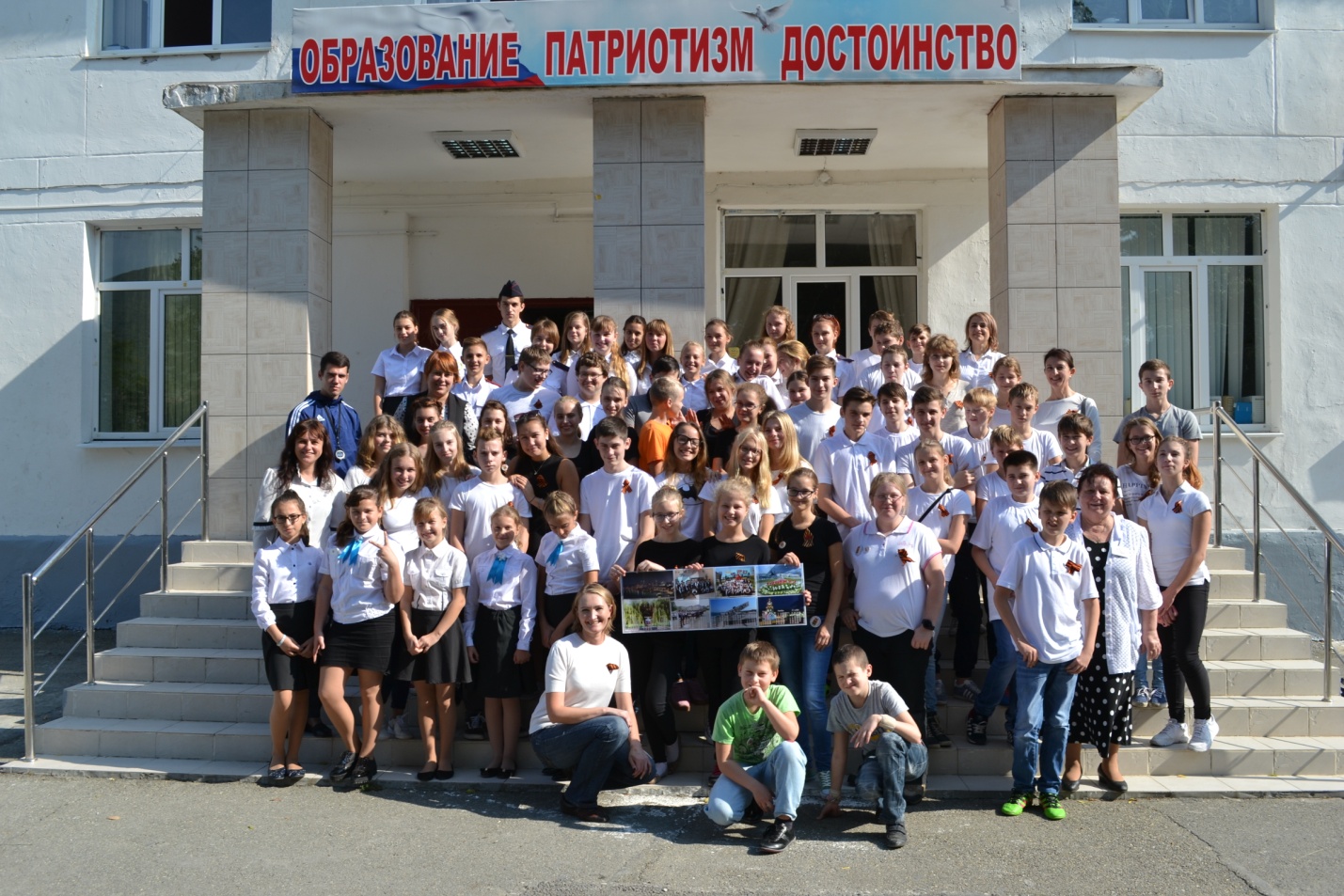 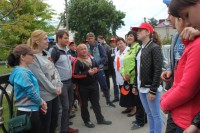 Неделя профориентации
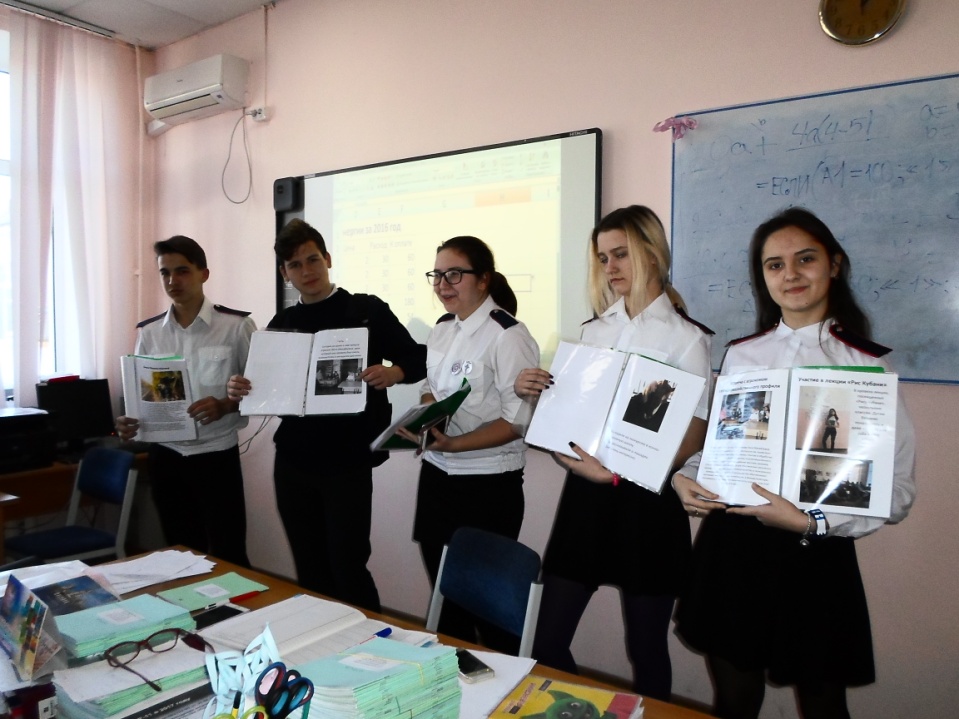 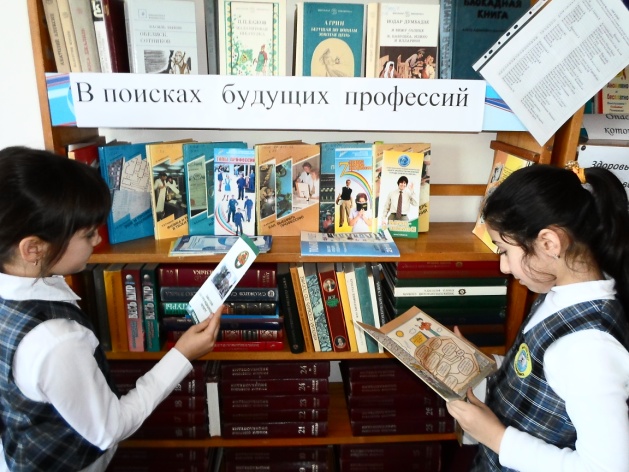 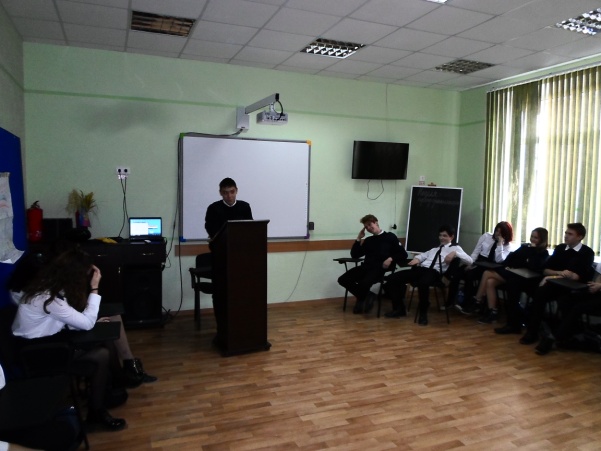 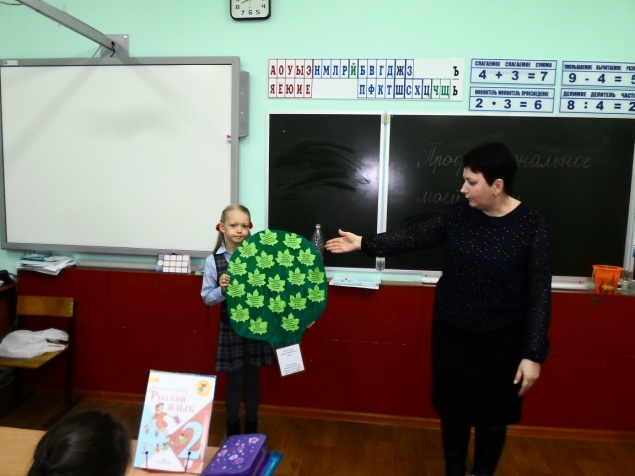 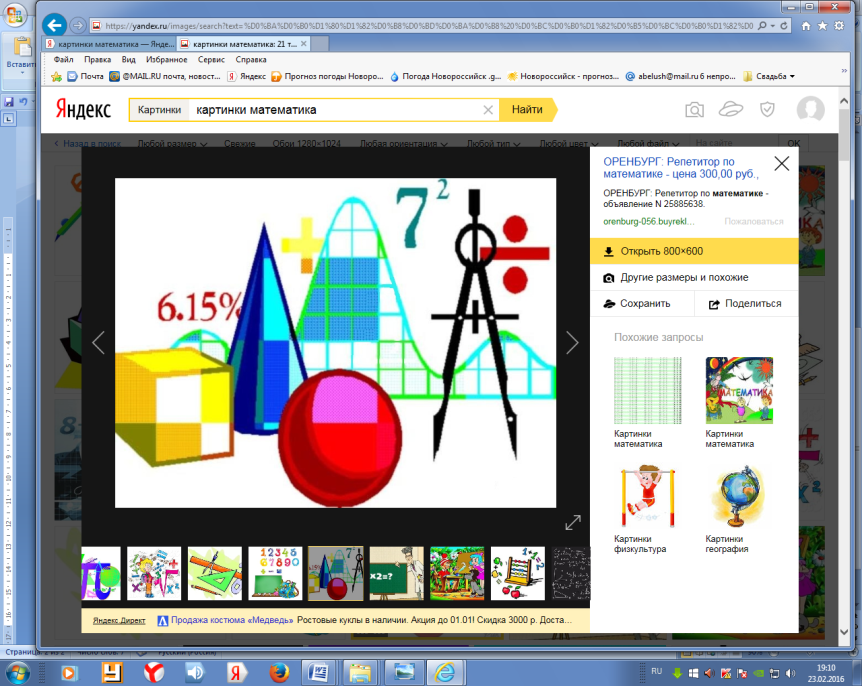 «Содержание интеграции предметных областей»
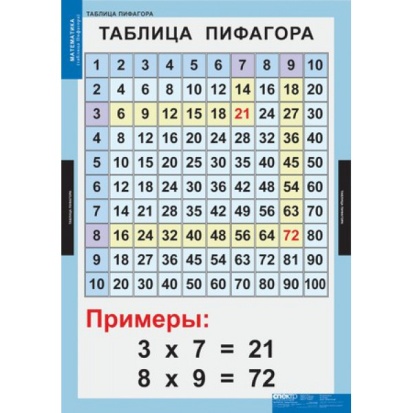 Математика
развитие логического мышления,
пространственных представлений, 
построение чертежей, разверток, 
вычисления по формулам,
использование математических
таблиц,
проведение расчетных и графических операций
 решение практических, расчетных,
экономических задач,
использование математических таблиц.
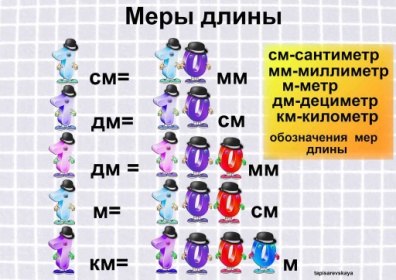 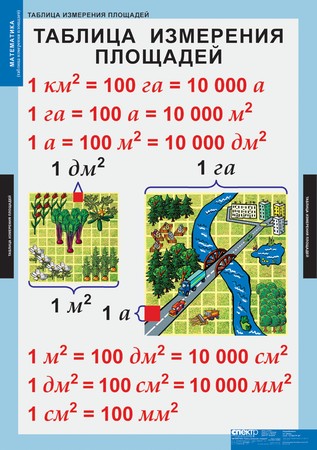 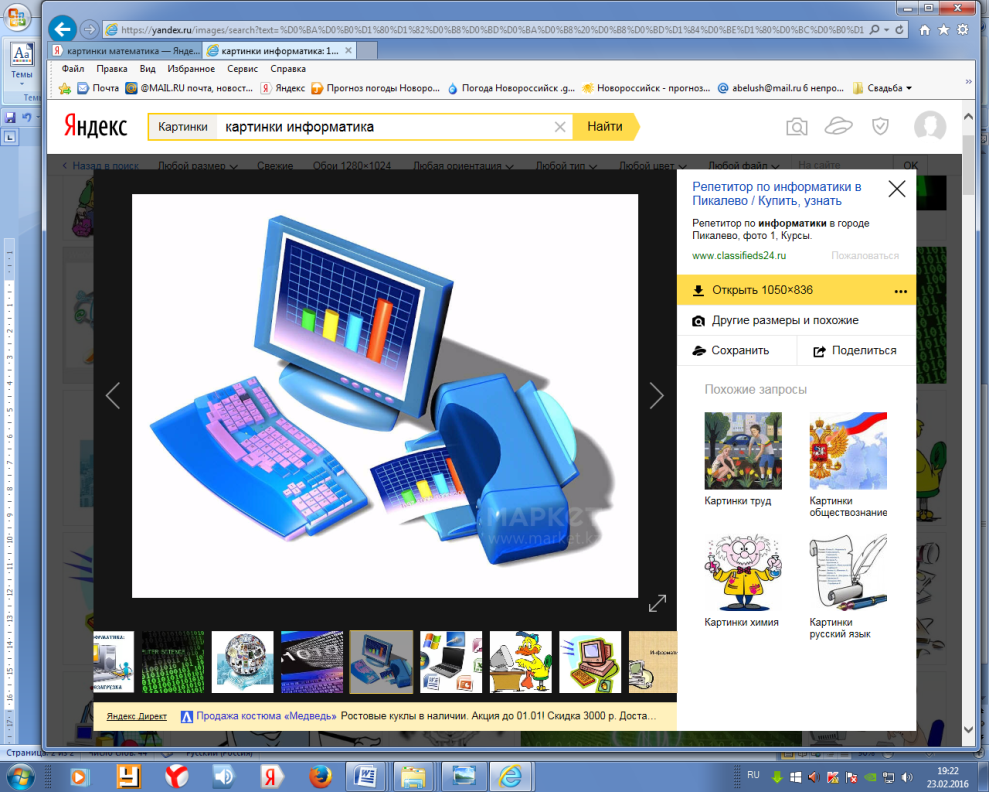 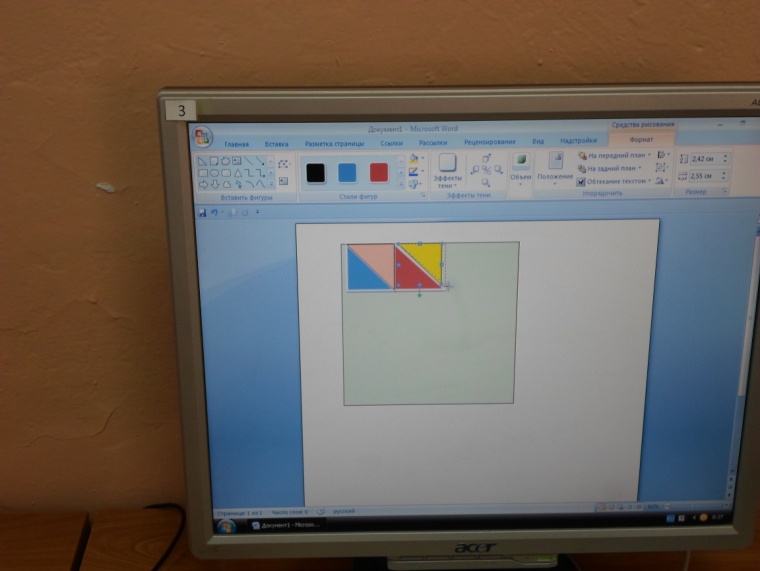 «Содержание интеграции предметных областей»
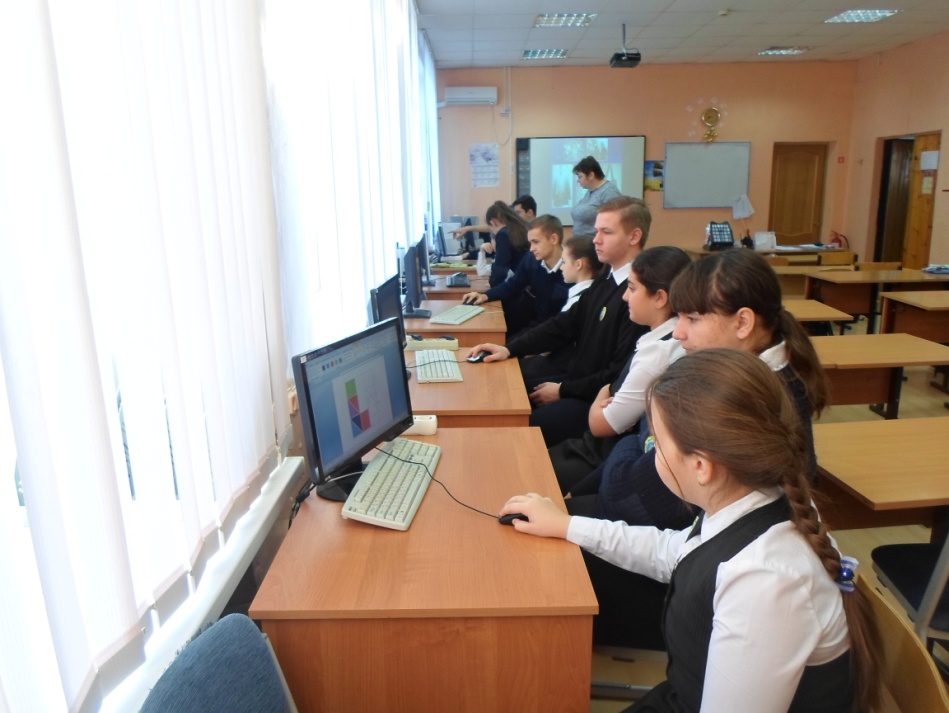 Информатика
выполнение предварительных эскизов,
компьютерное моделирование, 
применение компьютерных технологий для создания творческого проекта,   
расчеты с использованием компьютерных программ
создание тематических презентаций.
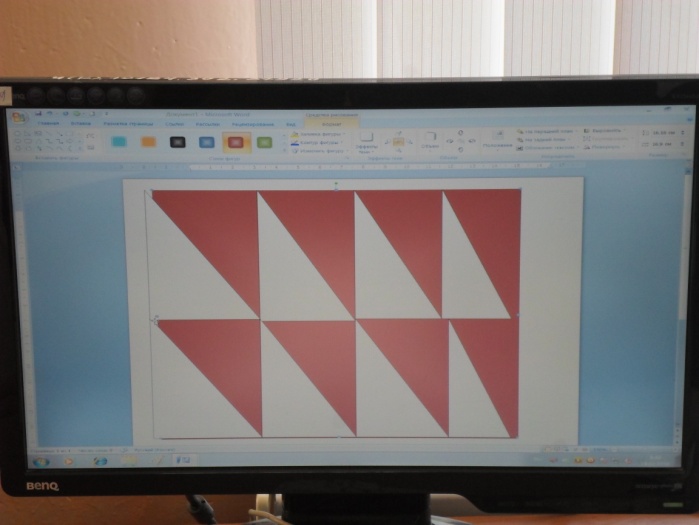 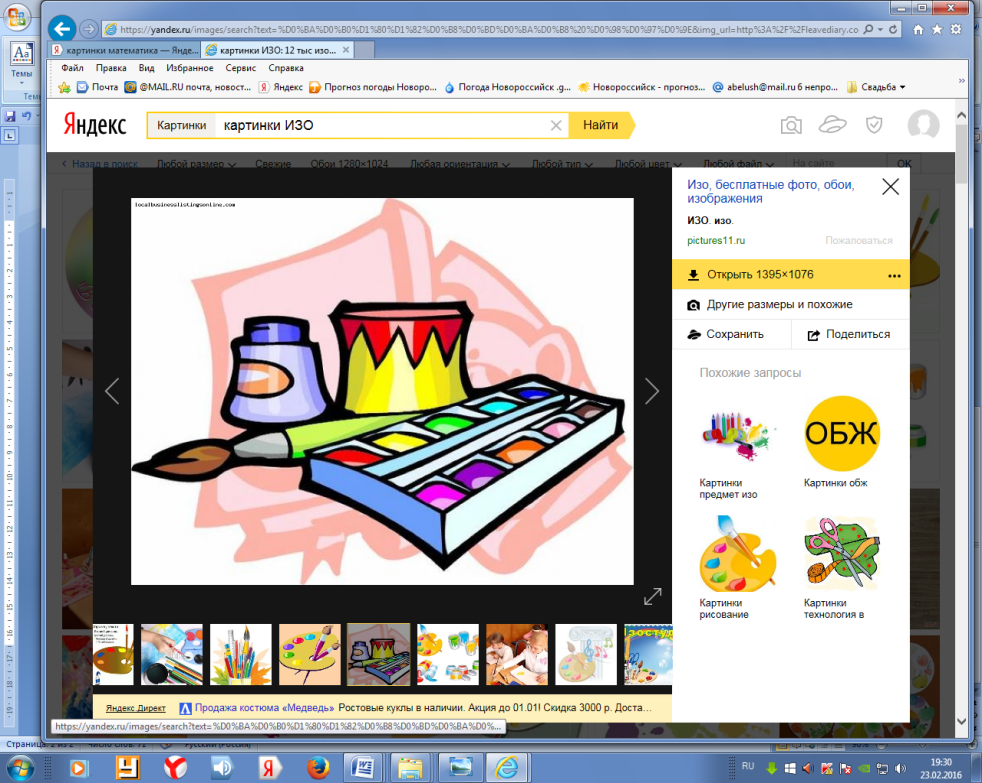 «Содержание интеграции предметных областей»
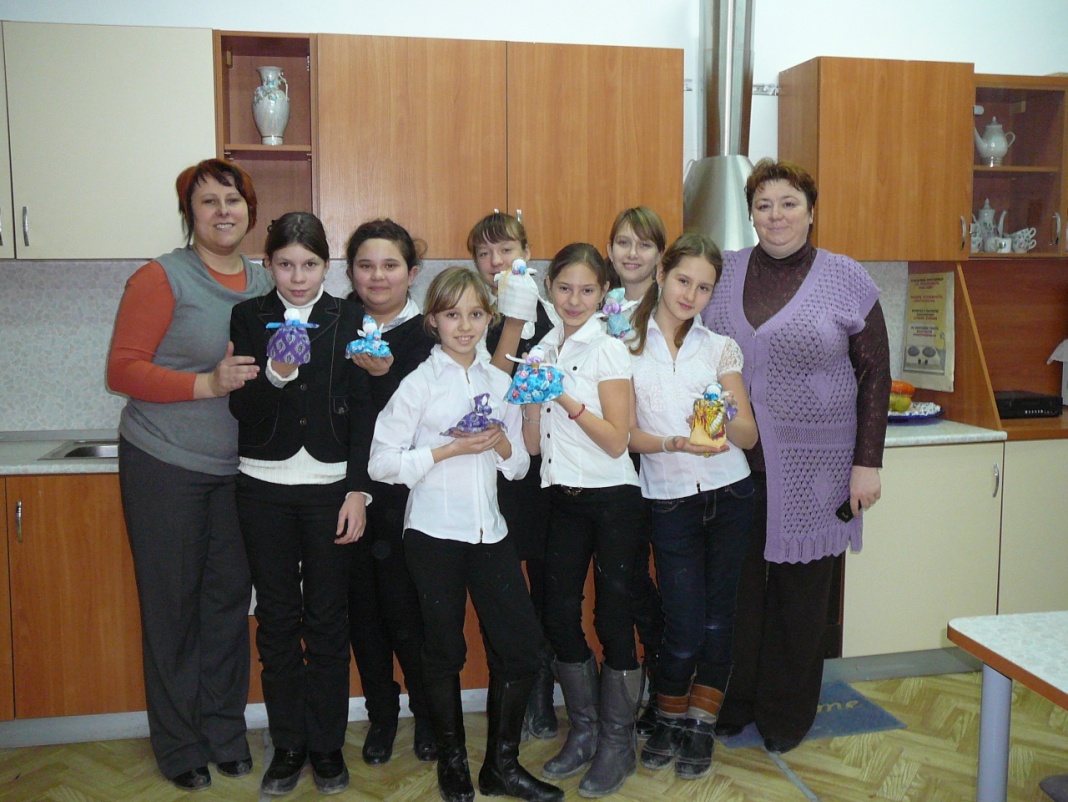 Изобразительное искусство
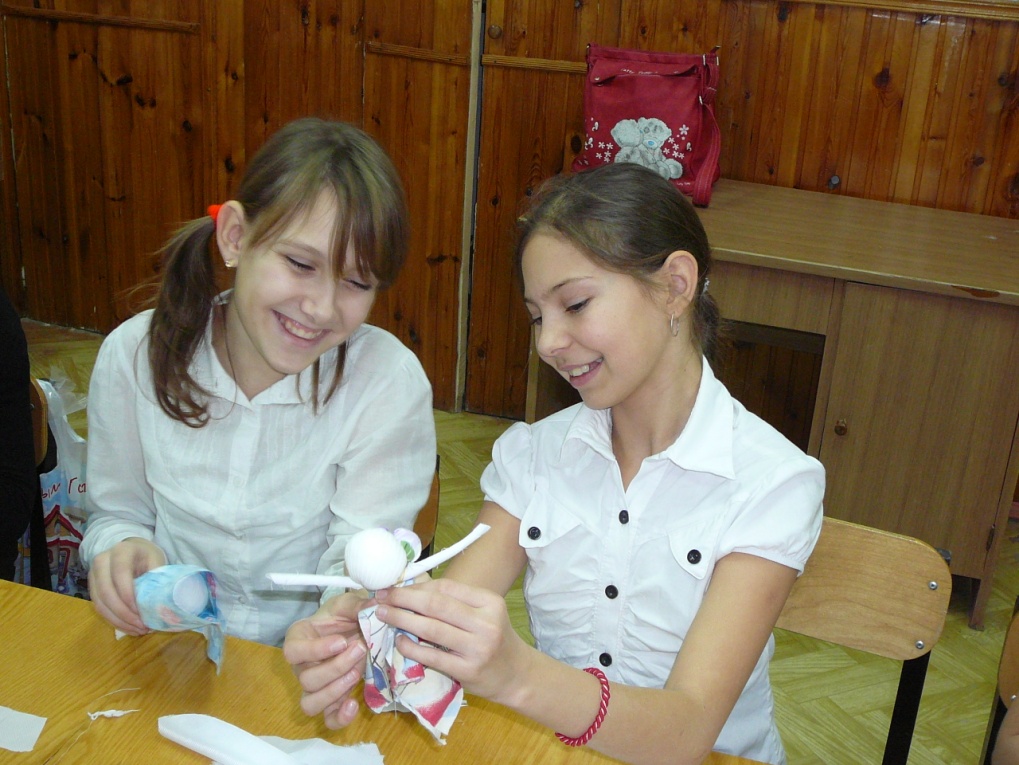 выполнение предварительных рисунков и эскизов,
цветоведение,
понятийный аппарат (принцип «золотого сечения», пропорции, стили и др.), 
 обращение к репродукциям картин  русских художников,
выполнение интегрированных творческих проектов,
проведение Межпредметных 
	недель
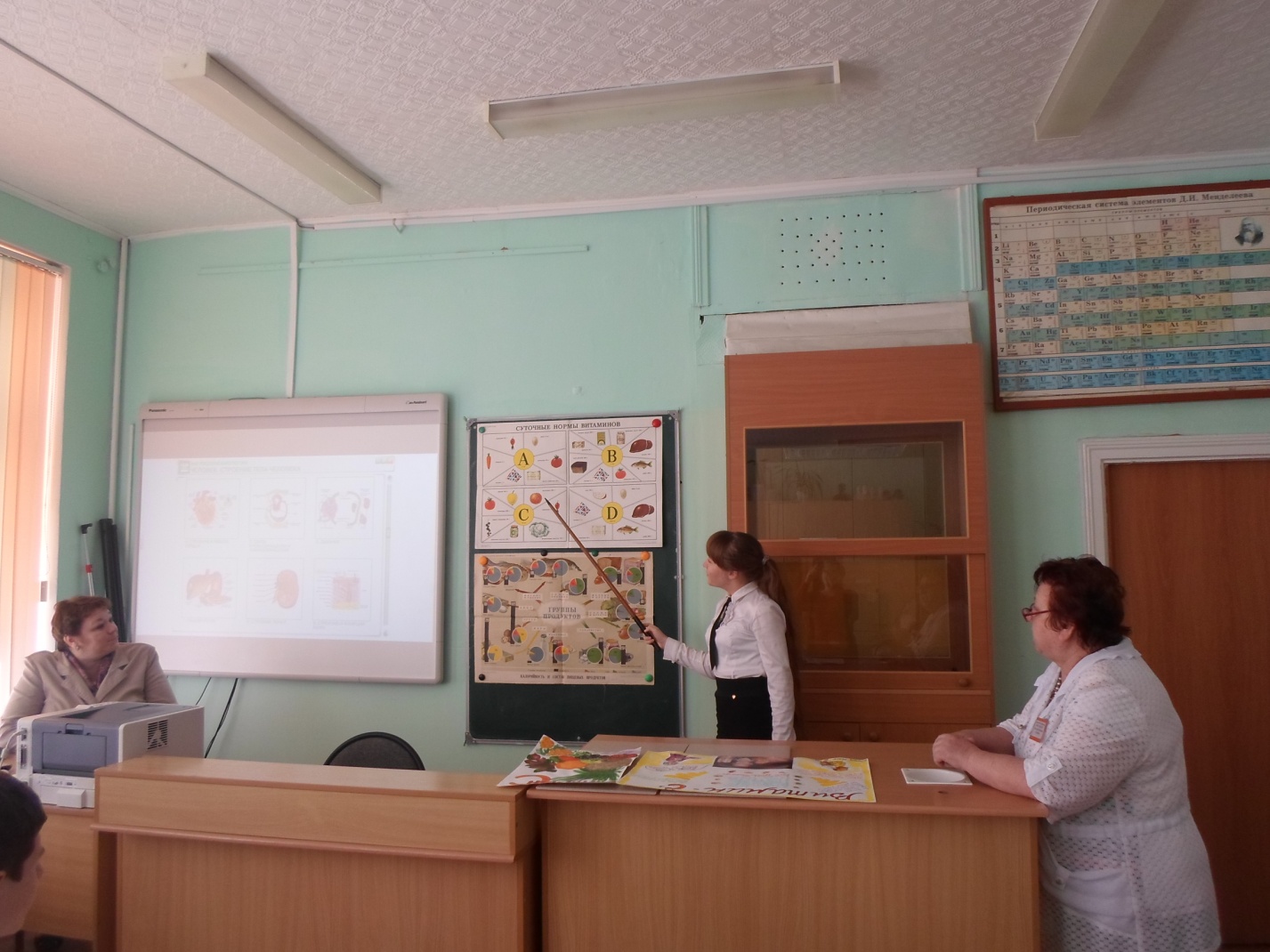 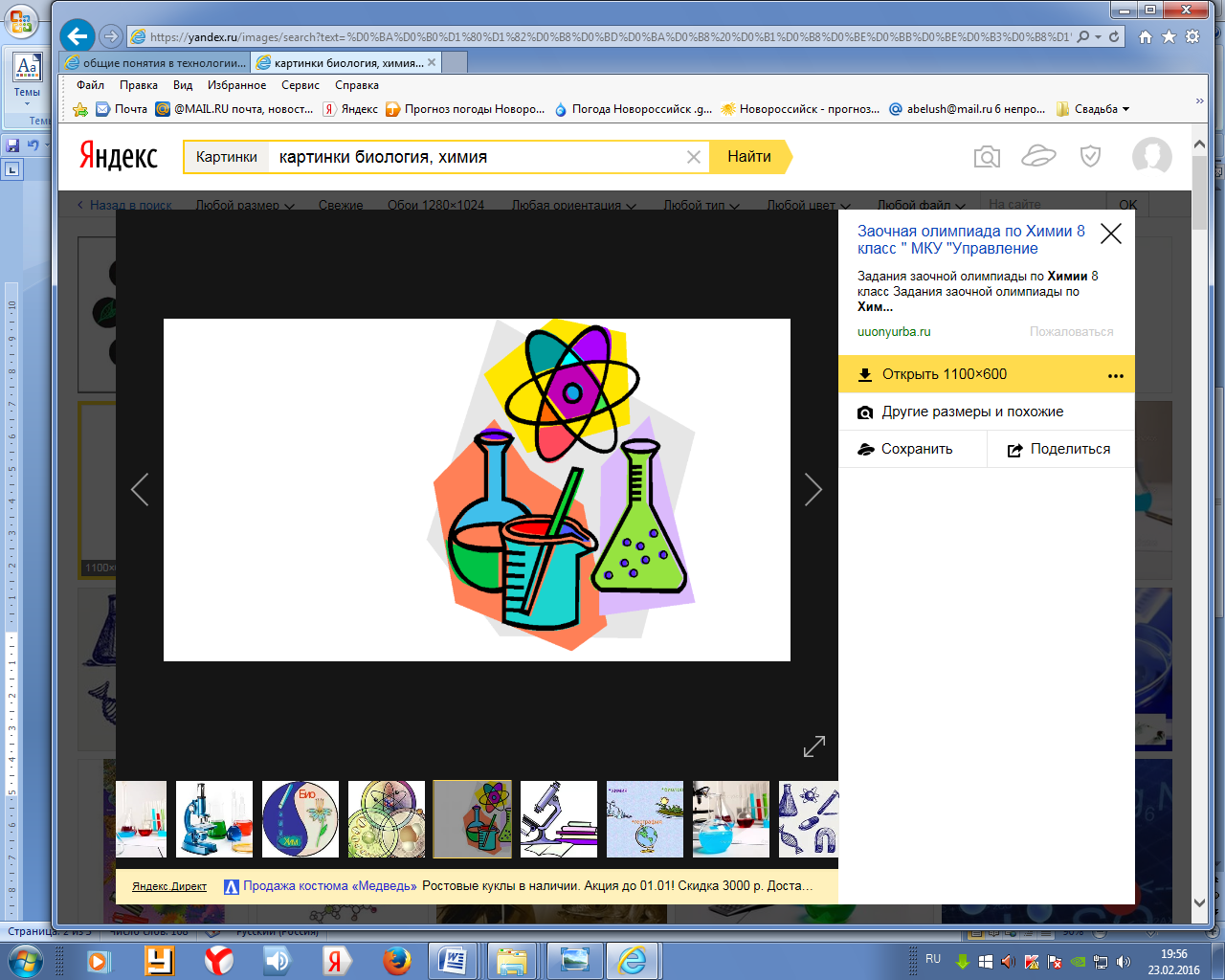 «Содержание интеграции предметных областей»
Предметы естественно -научного цикла
понятийный аппарат,
выполнение интегрированных практических и лабораторных работ,
учебно-опытническая деятельность на пришкольном участке,
интегрированные проекты,
использование оборудования, мини-лабораторий,
характеристика свойств материалов 
профориентация
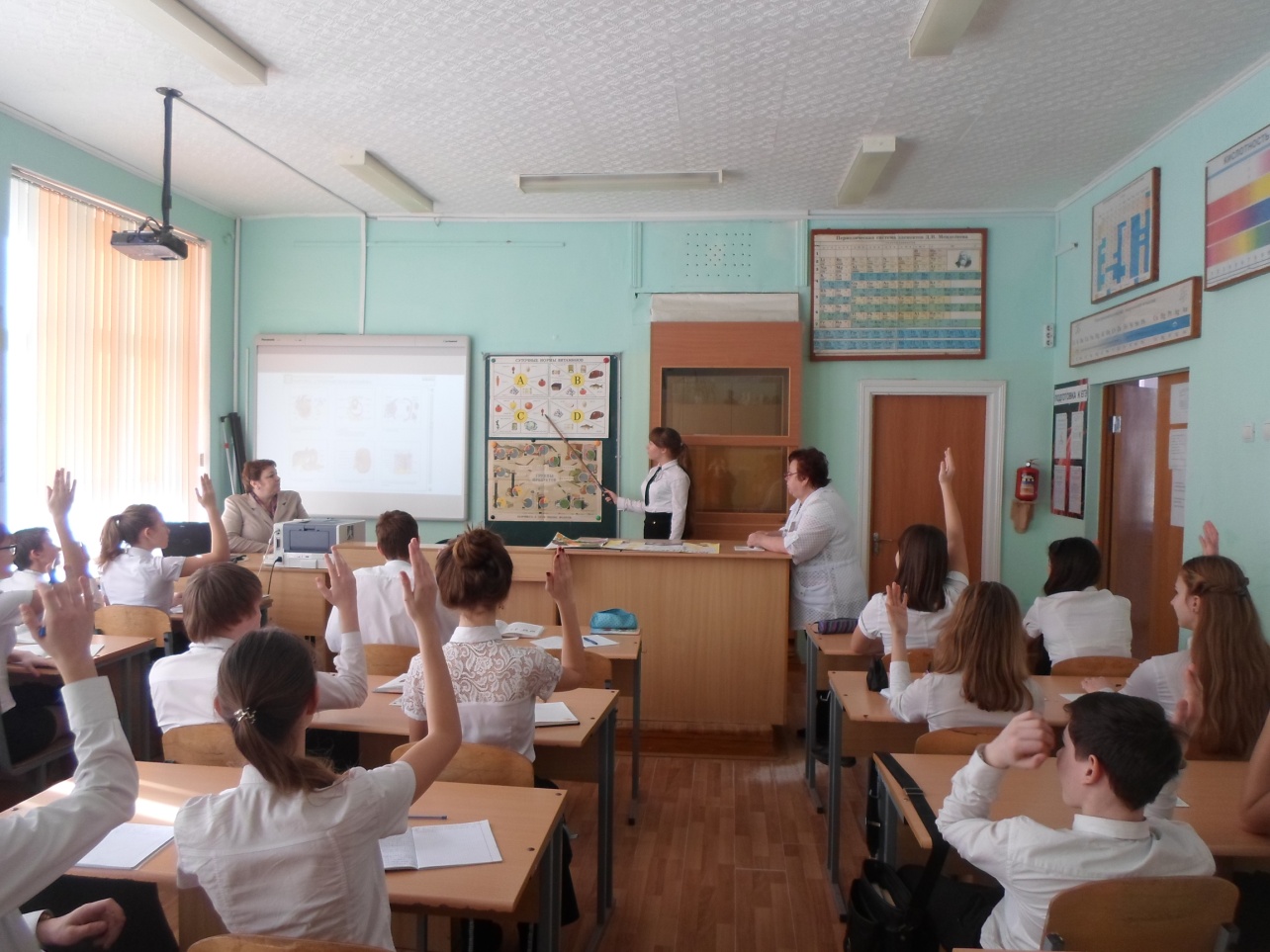 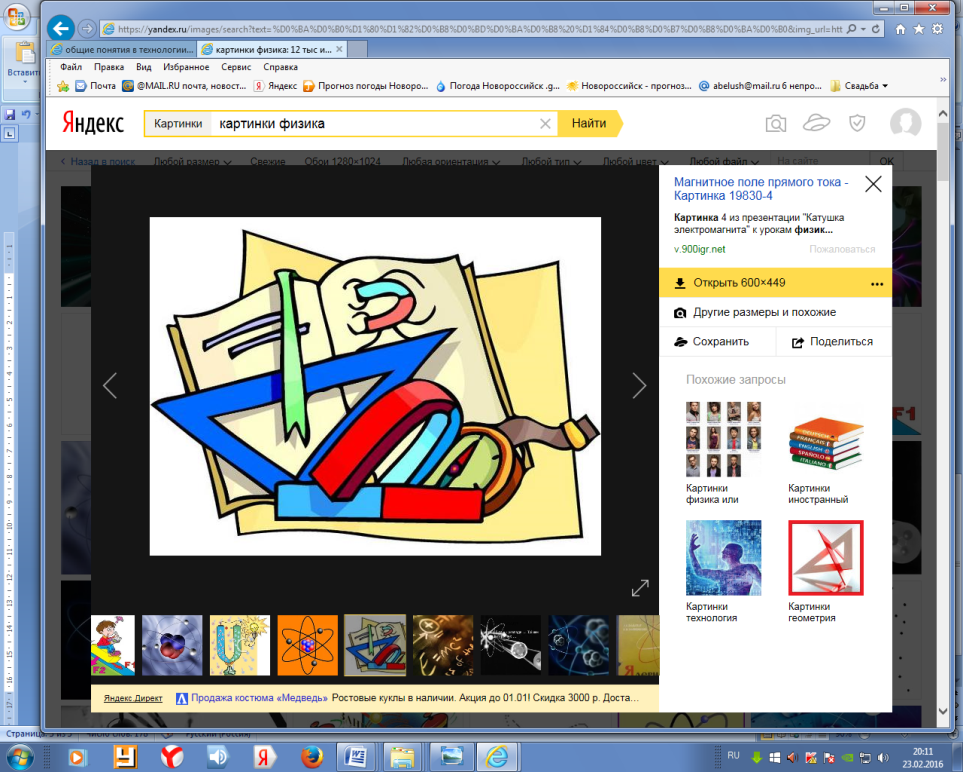 «Содержание интеграции предметных областей»
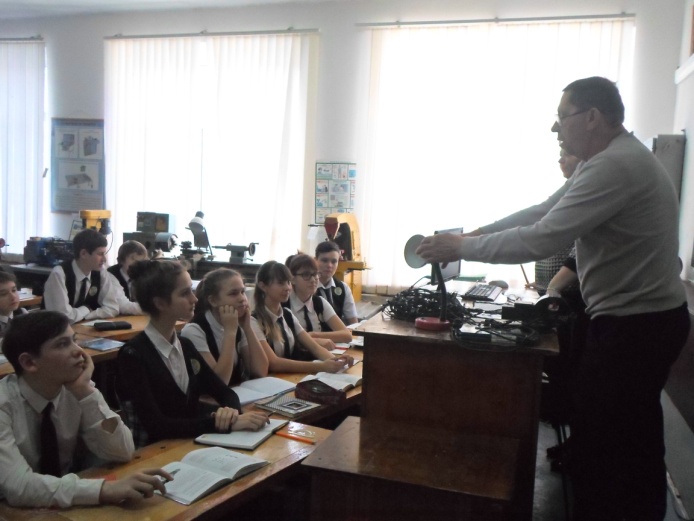 Физика
законы физики и физические явления, 
работа бытовых  приборов с точки зрения физики, 
 практикумы,
лабораторно- практические работы, 
использование оборудования,
раздел «Электротехника и основы электроники» (электротехнические работы,  электромонтажные работы  и др.),
 изучение устройства и принципов работы машин и механизмов
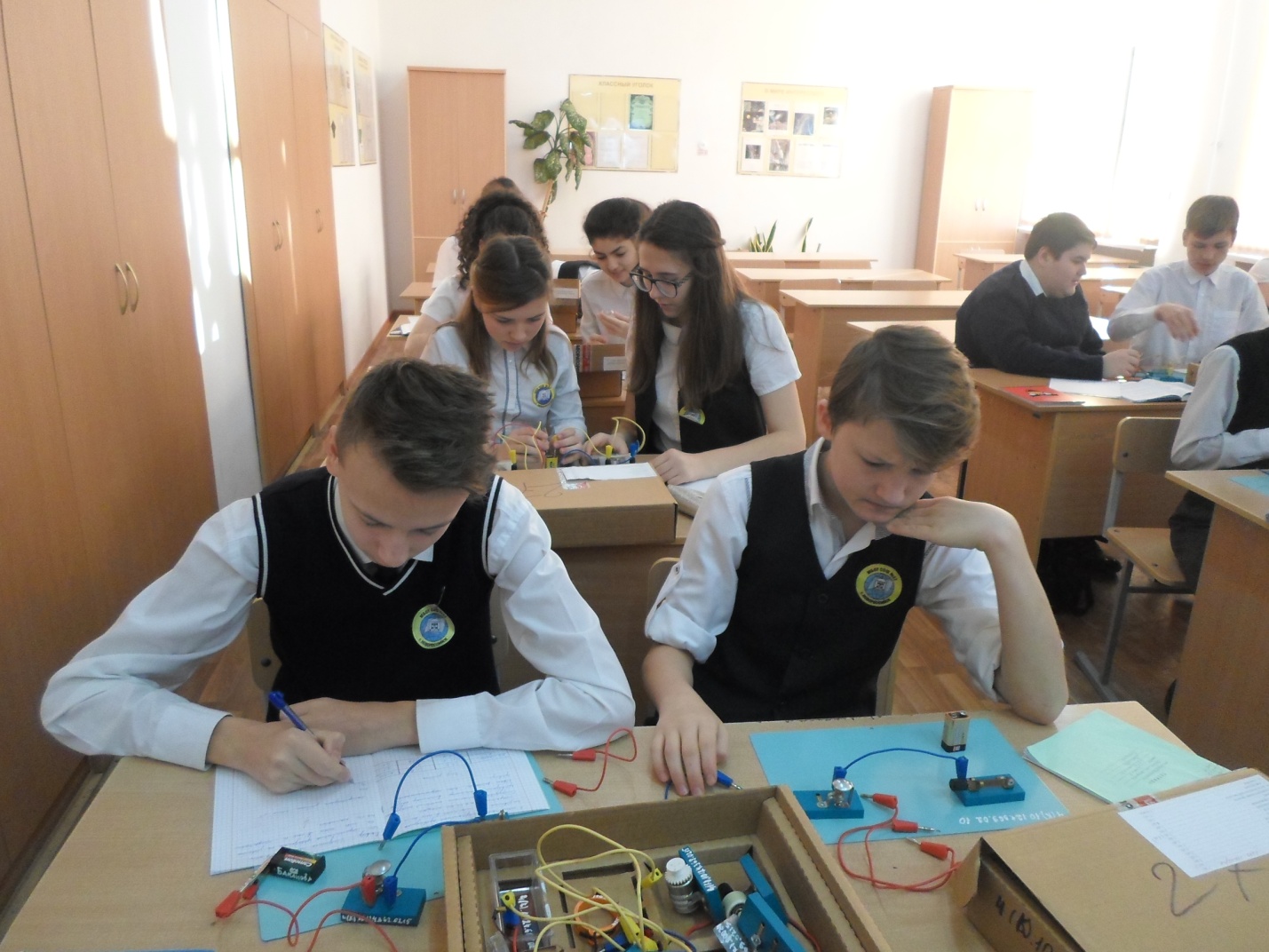 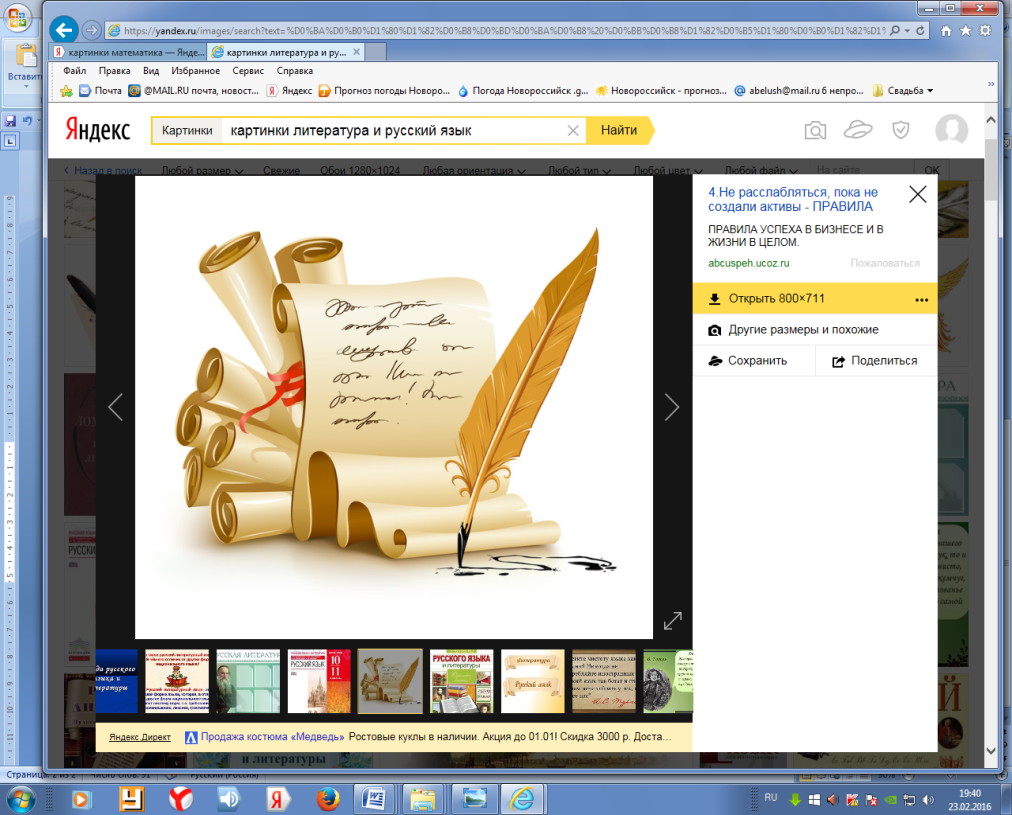 «Содержание интеграции предметных областей»
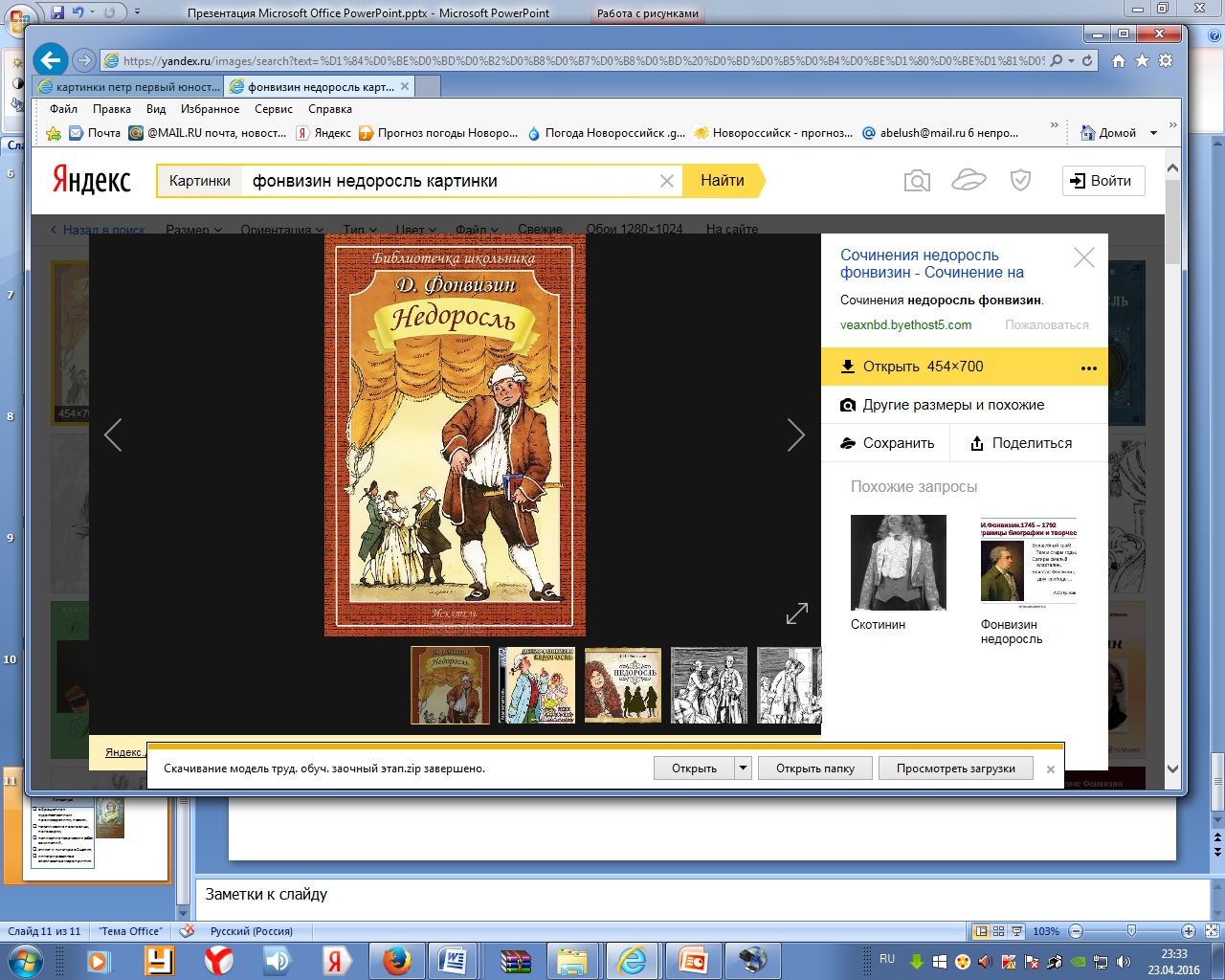 Литература
обращение к художественным произведениям, поэзии,
тематические пословицы, поговорки,
написание творческих работ, сочинений, 
этикет и культура общения,
интегрированные внеклассные мероприятия
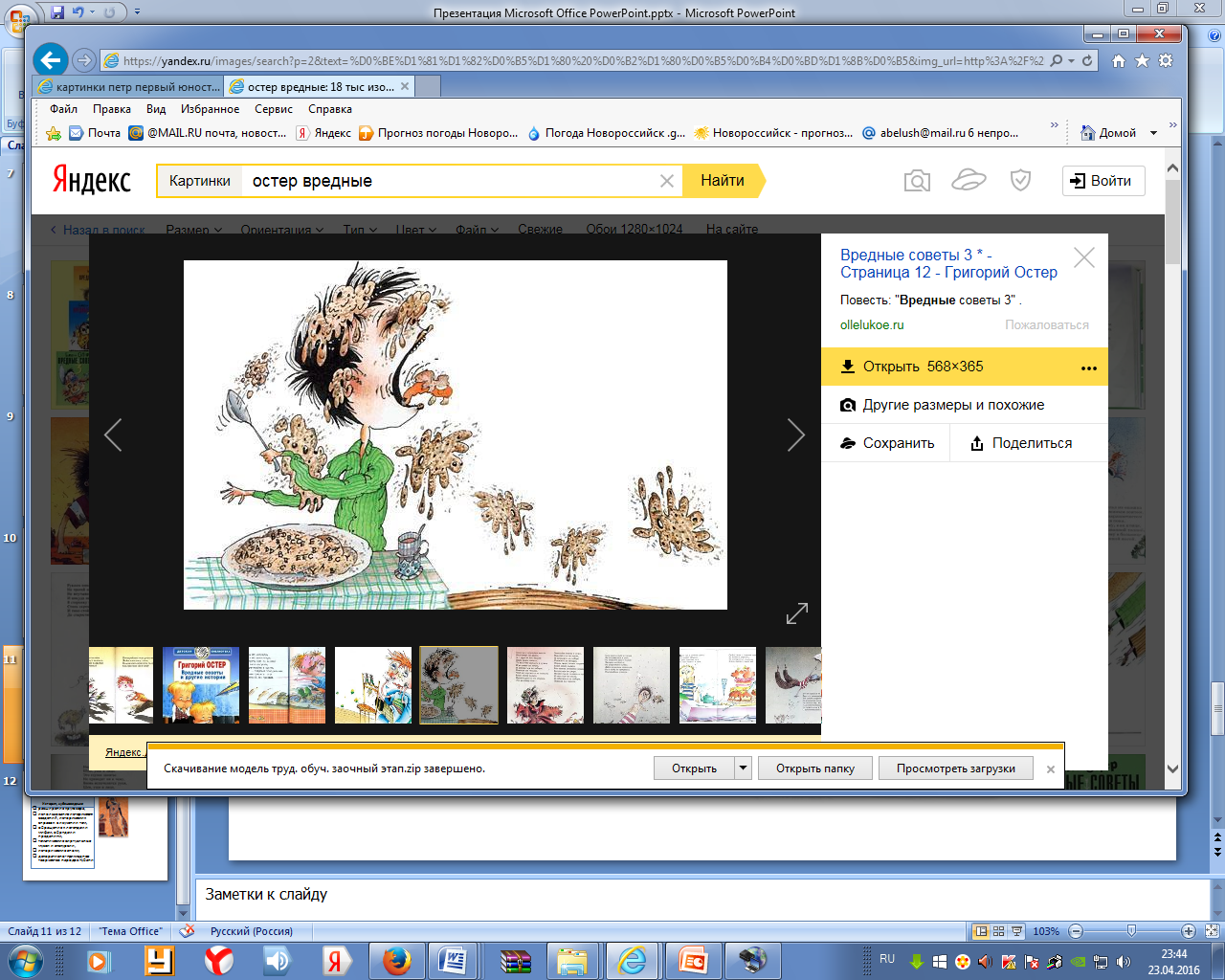 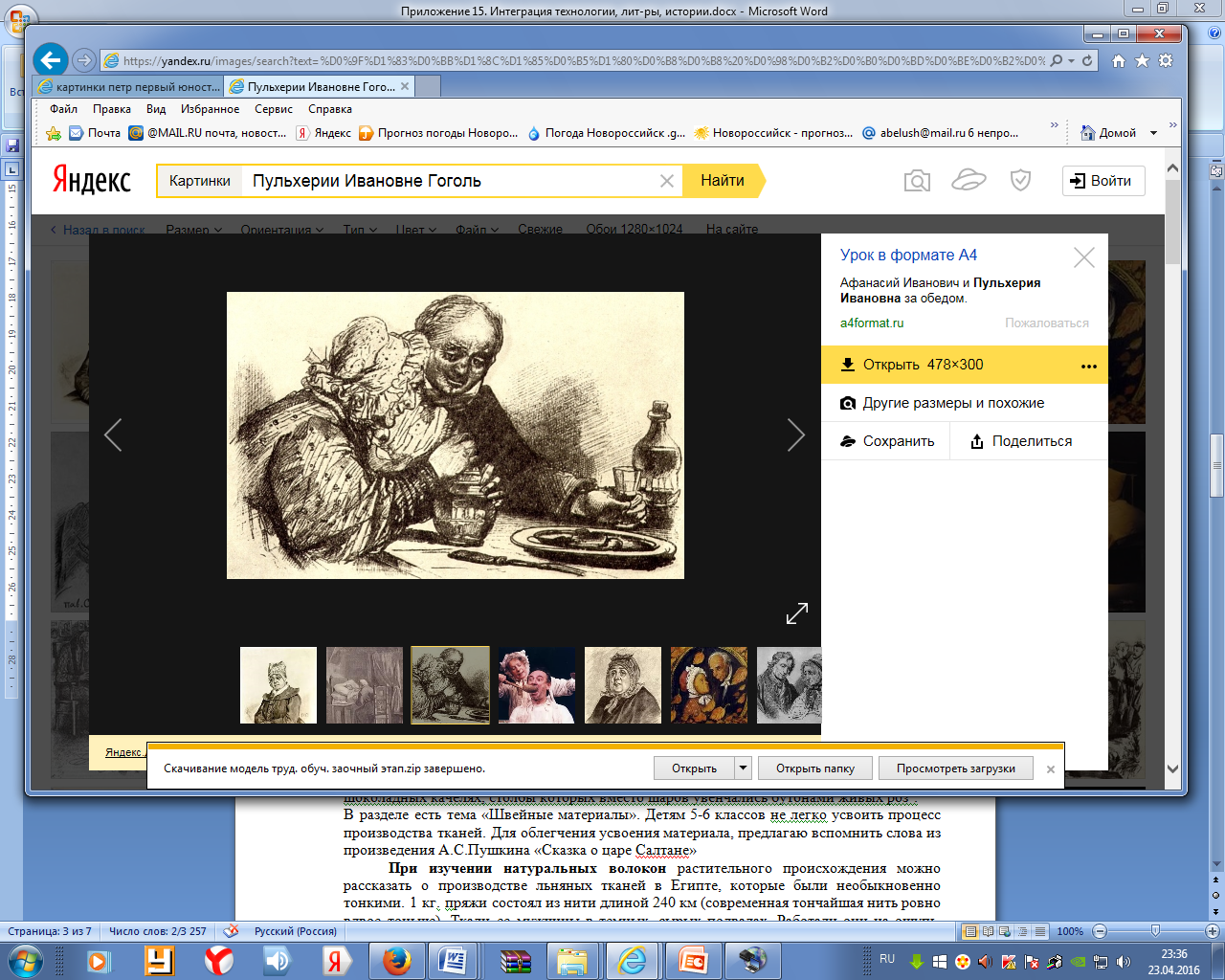 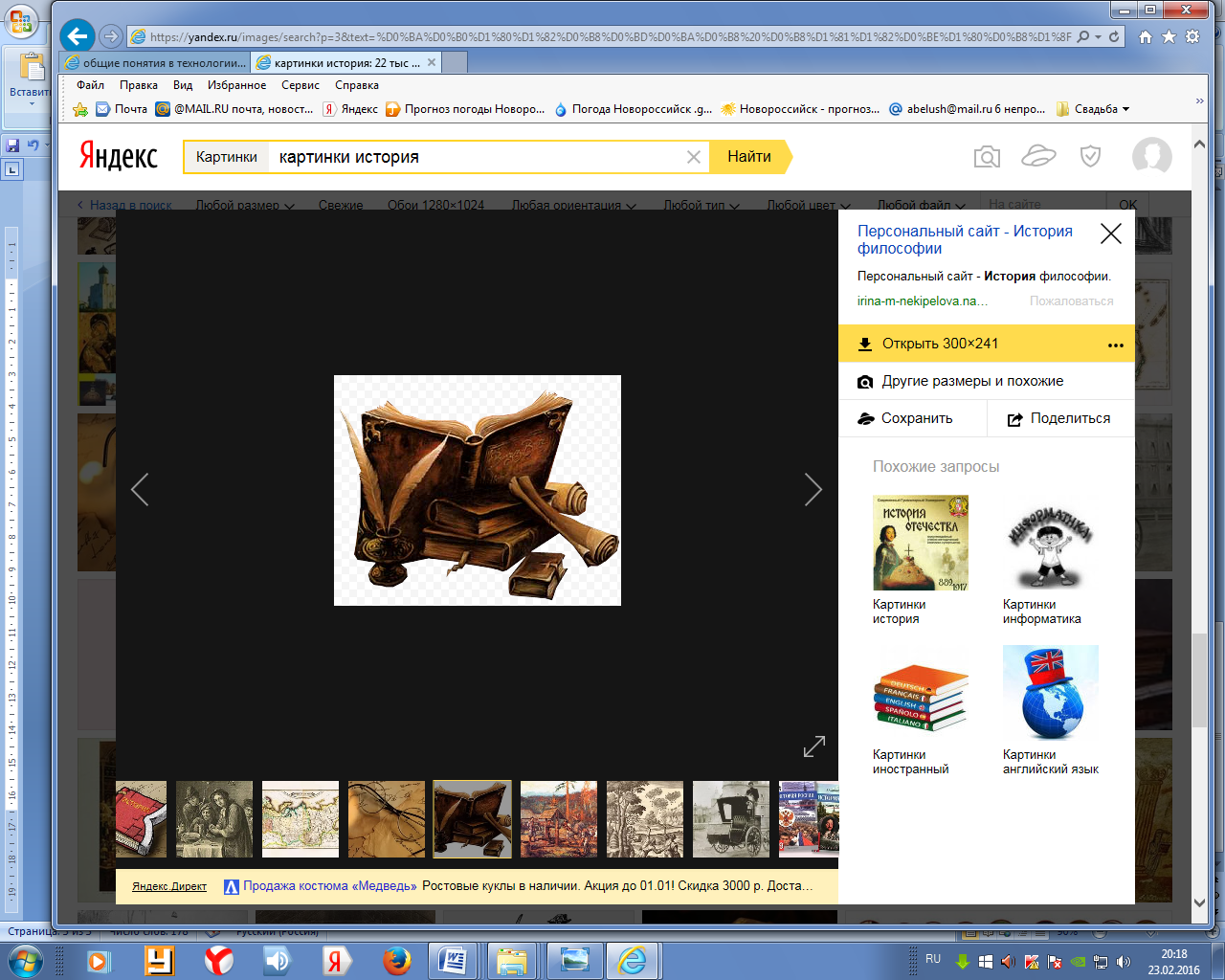 «Содержание интеграции предметных областей»
История, кубановедение
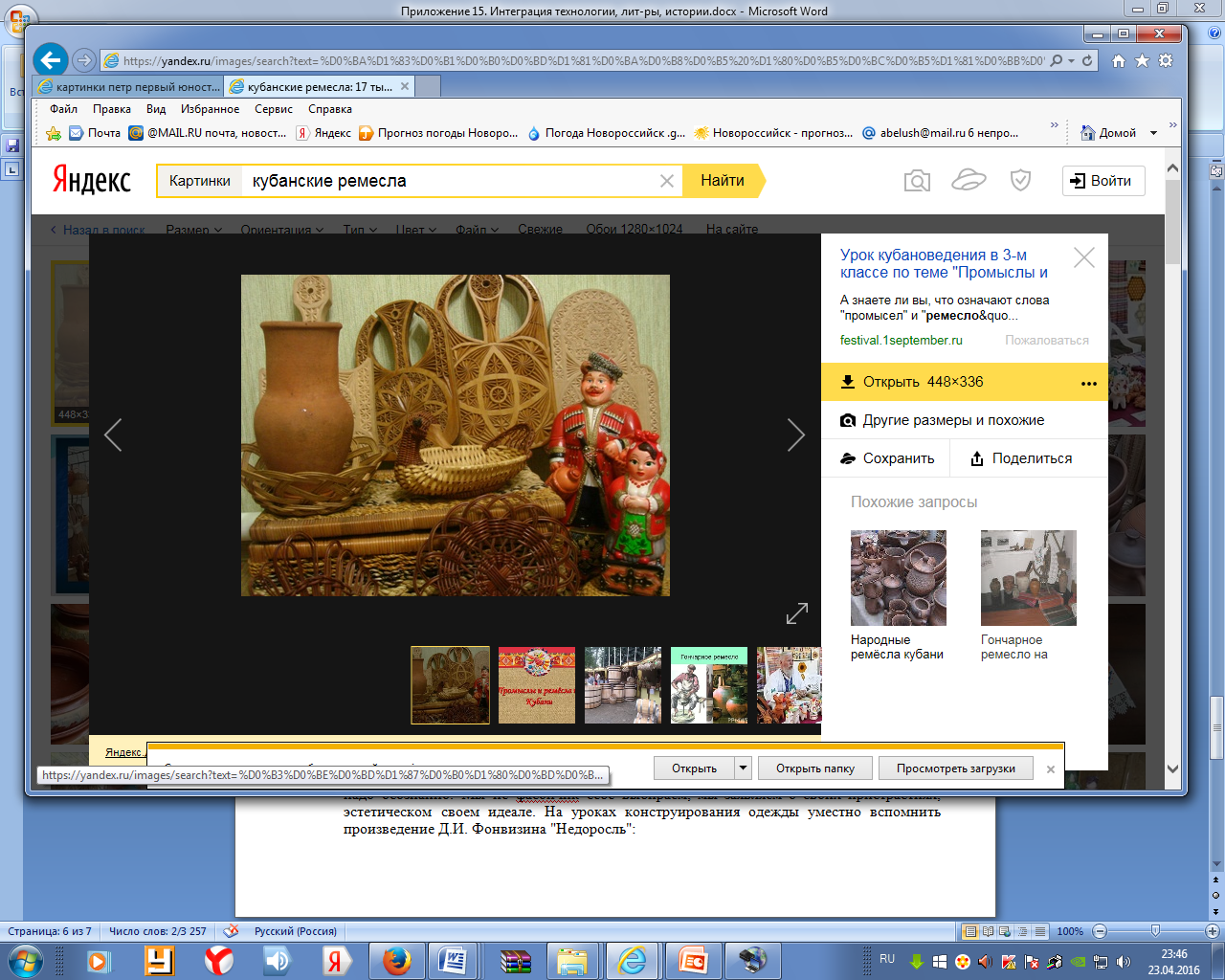 расширение кругозора, 
использование исторических сведений, исторических справок  в изучении тем, 
обращение к легендам и мифам, обрядам и преданиям, 
тематические виртуальные музеи и экскурсии, 
исторические эпохи, 
декоративно-прикладное творчество народов Кубани
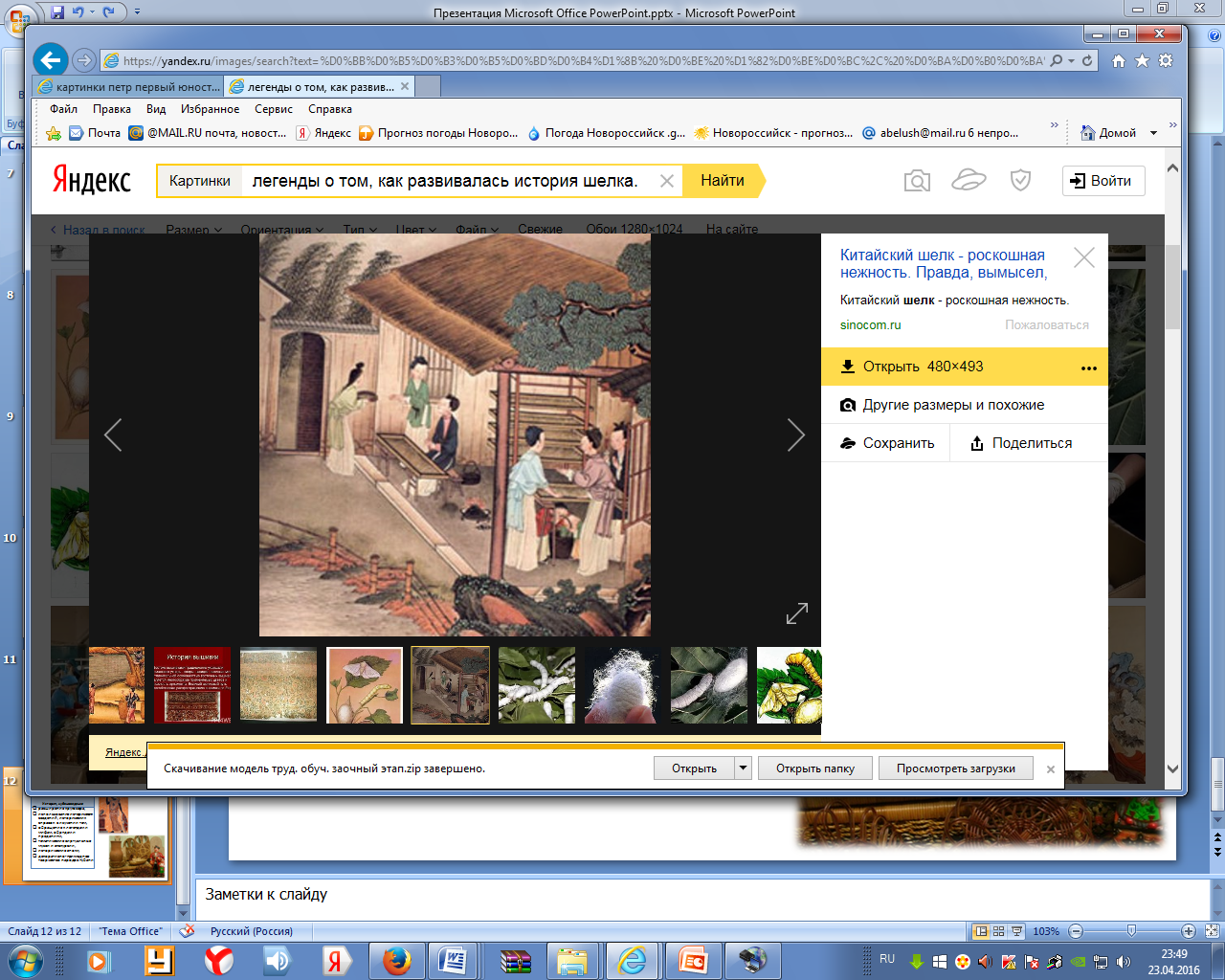 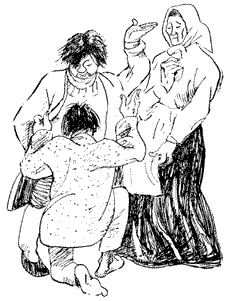 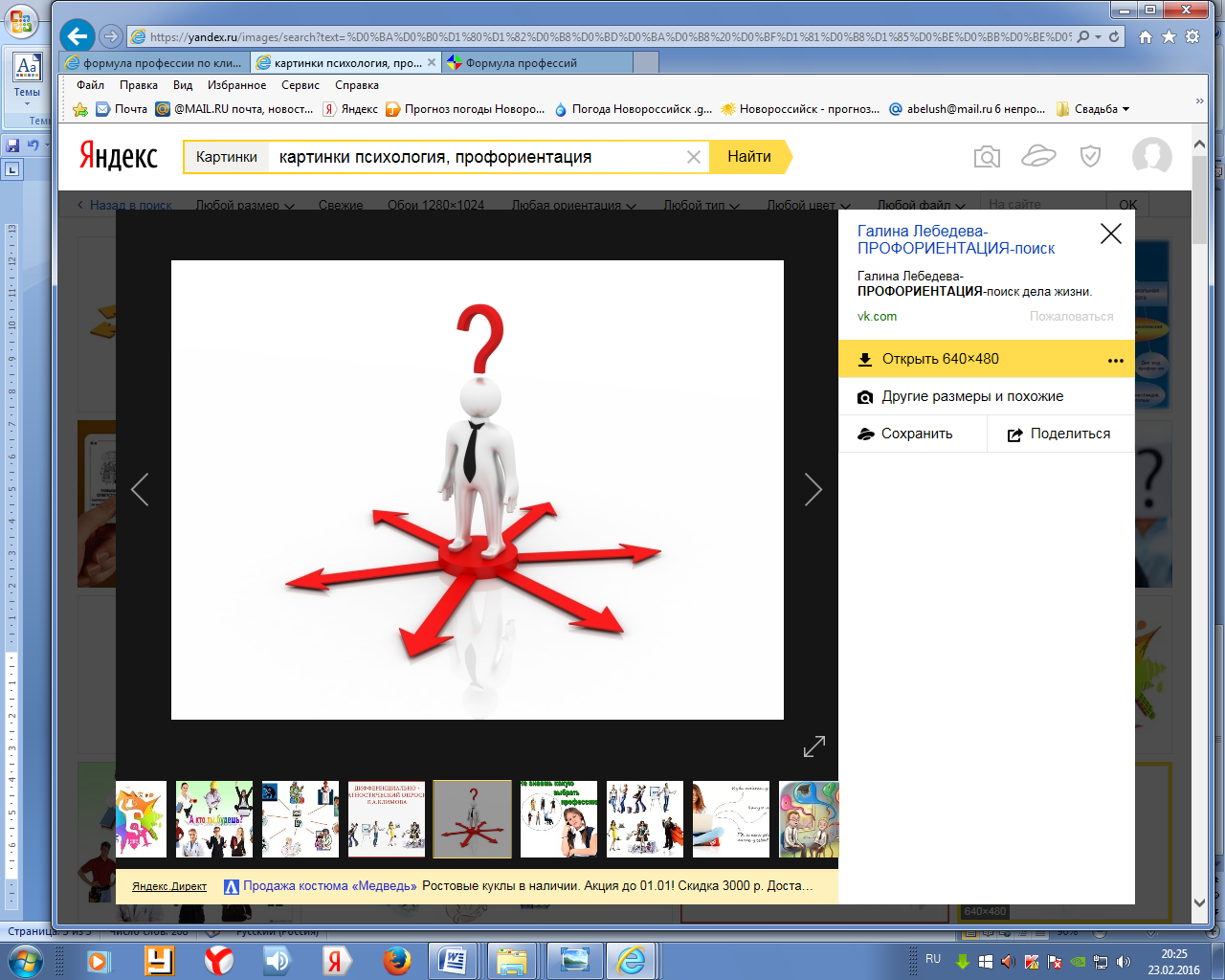 «Содержание интеграции предметных областей»
Психология, профориентация
расширение кругозора, 
ролевые, деловые, профориентационные игры,
профориентационное тестирование,
составление личного профессионального  плана, 
формула профессии, (типы , отделы, классы, группы  профессий), 
посещение Дней  открытых дверей в учреждения СПО, НПО,
профориентационные экскурсии
Трудоустройство учащихся «Новые тимуровцы»
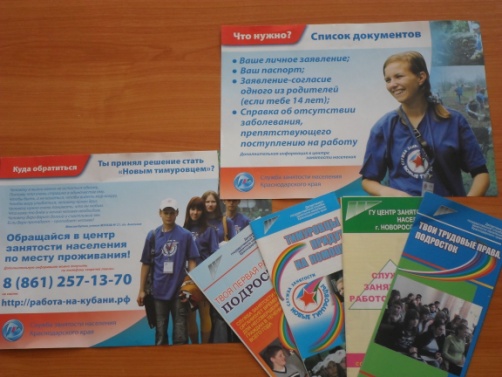 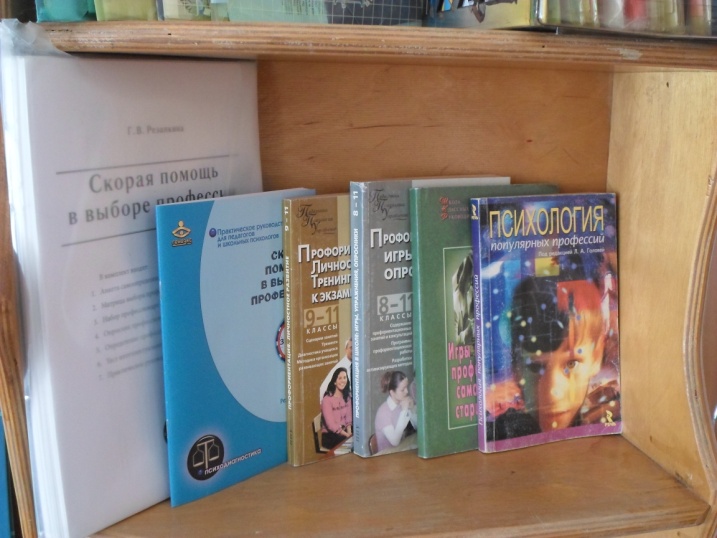 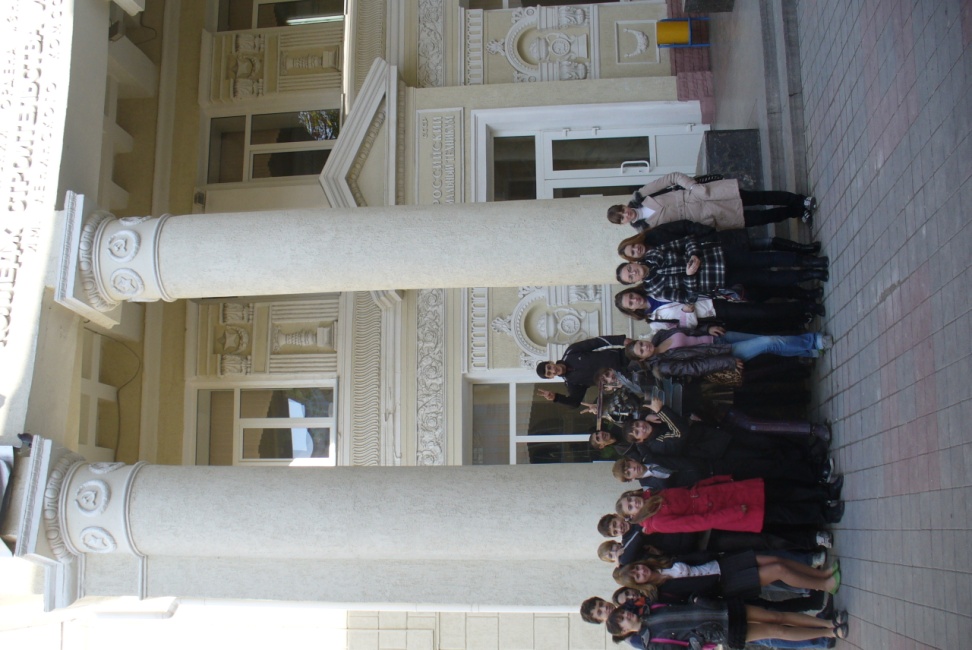 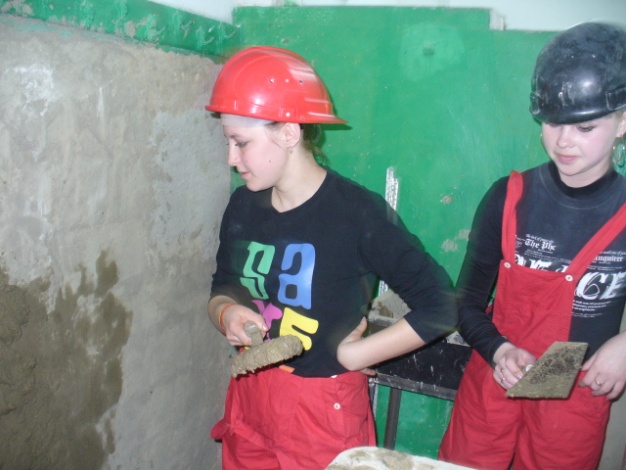 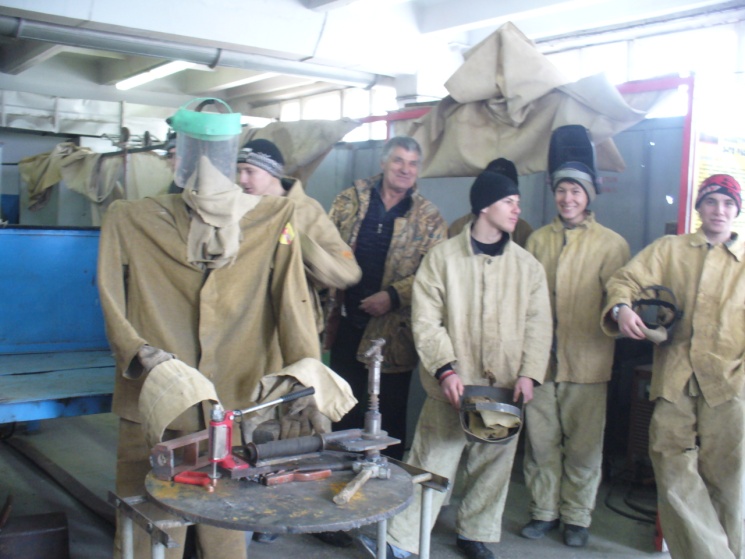 Учебный план МБОУ СОШ № 27
Группы социально-гуманитарного профиля
Группы агротехнического профиля
Информатика – 1час в неделю
Информатика – 1час в неделю
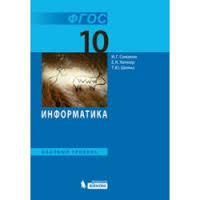 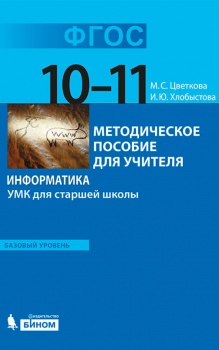 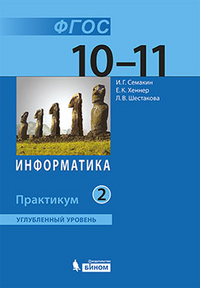 Практическая работа № 2
Задание по учебнику
Задание для учащихся агротехнического профиля
Задание: Изучить информацию на сайте https://happy-horses.ru, http://fourhoofs.ru, http://pluspet.ru. 
Примерный суточный рацион лошади
Средняя взрослая лошадь съедает за год около 2 т. овса, 5 т. сена, полтонны отрубей, 1 т. сочного корма, 13 кг. соли. Таким образом, примерный суточный рацион лошади весом 500-600 кг составляет:
10-15 кг. сена
5 кг концентрированного корма
1-1,5 кг. отрубей 
2-3 кг сочного корма. 
В качестве источников витаминов и микроэлементов в рацион лошади включаются:
соль (30-60 гр. в сутки)
мел (до 60 гр. в сутки)
костная мука. Добавляется только в случае недостатка кальция и фосфора в рационе (до 110 г. В сутки)
дикальцийфосфат (при недостатке кальция и фосфора) и динатрийфосфат (при недостатке фосфора)
рыбий жир
дрожжи обыкновенные
премиксы для лошадей. Смесь витаминов и микроэлементов для обогащения рационов.
Практическая работа № 3
Задание по учебнику
Задание для учащихся агротехнического профиля
Задание: Изучить информацию на сайте  http://russian7.ru/post/7-znamenitykh-porod-sobak-vyvedennykh-v-r/ и заполнить таблицу, применяя разные шрифты, начертания и видоизменения:
Практическая работа № 4
Задание по учебнику
Задание для учащихся агротехнического профиля
Практическая работа № 5
Задание по учебнику
Задание для учащихся агротехнического профиля
Задание: Изучить информацию на сайте http://edunews.ru/professii/obzor/s-jivotnimi-i-agrarnye/, заполнить таблицу: Животноводческие и аграрные профессии, создать презентацию по материалам сайта. Отразить: характеристики профессии, где можно получить данную профессию, в чем заключается работа на предприятии (ферме), карьерный рост и т.д.
Практическая работа № 6
Задание по учебнику
Задание для учащихся агротехнического профиля
Задание: Построить таблицу согласно выбранному заданию, сделать необходимые расчеты. 
Создать представленную в выбранном задании таблицу, построить по данным диаграмму.
Задание: Изучить информацию в сети интернет, заполнить таблицу: Урожайность различных сортов огурцов в различных условиях, построить гистограмму по полученным данным.
Практическая работа № 7
Задание по учебнику
Задание для учащихся агротехнического профиля
Задание: Изучить информацию в сети интернет, заполнить таблицу: Урожайность различных сортов огурцов в различных условиях, построить гистограмму по полученным данным.
Практическая работа № 8
Задание по учебнику
Задание для учащихся агротехнического профиля
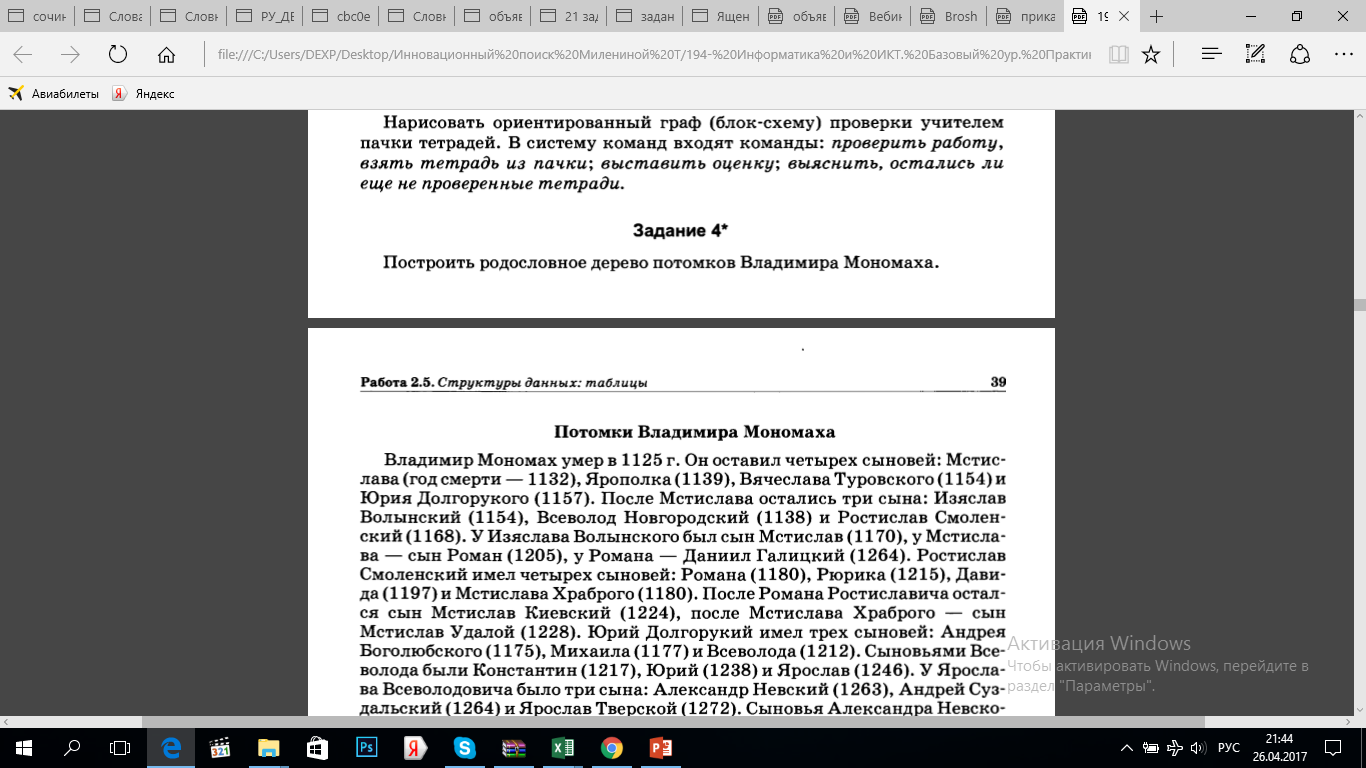 Задание: Изучить информацию на сайте  http://www.what-this.ru/nature/animals/classification.php и представьте данную информацию в виде графа и  презентации: Классификация животного мира.
Классификация животного мира.
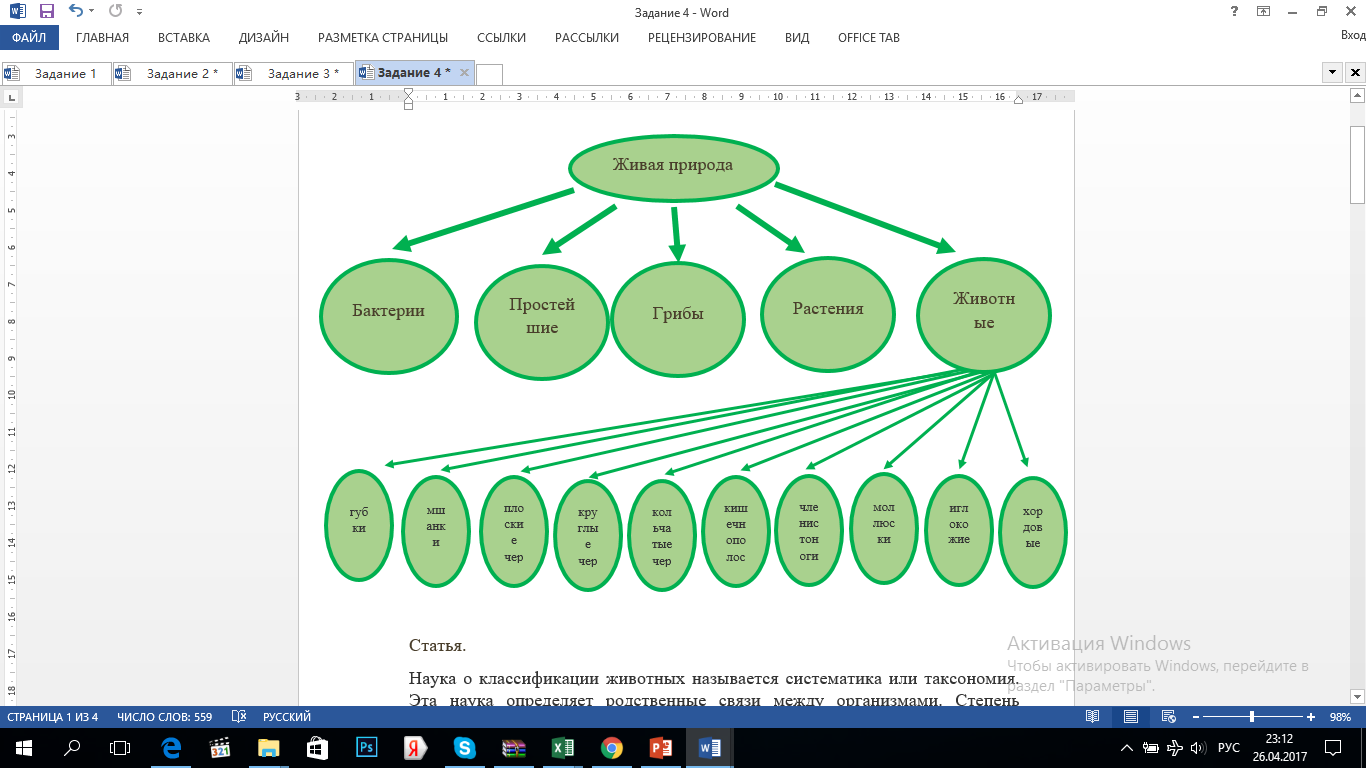 Практическая работа № 9
Задание по учебнику
Задание для учащихся агротехнического профиля
Задание: Используя набор данных «Затраты на посадку», составить таблицу и выяснить количество материальных затрат на самую дорогую и самую дешевую культуру, минимальные затраты на удобрения, максимальные затраты на горючее, средние затраты на оплату труда.
 
Затраты на посадку 1 га садов и ягодников в 
центральных областях России.
 
Оплата труда при посадке крыжовника — 167 руб. Горючее, ядохимикаты и гербициды для посадки земляники — 115 руб. Удобрения при посадке черной смородины — 585 руб. Материал на шпалеру при посадке малины — 780 руб. Горючее, ядохимикаты и гербициды для посадки черной смородины — 90 руб. Посадочный материал при посадке земляники — 1750 руб. Оплата труда при посадке черной смородины — 150 руб. Удобрения при посадке малины — 532 руб. Удобрения при посадке крыжовника — 555 руб. Горючее, ядохимикаты и гербициды для посадки малины — 89 руб. Посадочный материал при посадке крыжовника — 594 руб. Прочие расходы при посадке земляники — 584 руб. Оплата труда при посадке малины — 235 руб. Горючее, ядохимикаты и гербициды для посадки крыжовника — 92 руб. Удобрения при посадке земляники — 313 руб. Прочие расходы при посадке черной смородины — 260 руб. Посадочный материал при посадке малины — 1200 руб. Оплата труда при посадке земляники — 316 руб. Прочие расходы при посадке крыжовника — 388 руб. Посадочный материал при посадке черной смородины — 1100 руб. Прочие расходы при посадке малины — 474 руб.
Результаты работы
Качественные показатели
Количественные показатели
повышение мотивации учащихся к изучению предмета «Технология»;
повышение качества обучения по предмету «Технология»;
 повышение интереса учащихся- выпускников к рабочим специальностям; 
аттестация учителей технологии;
улучшение качества представленных интегрированных проектов, творческих  работ на различных конференциях и конкурсах;
расширение форм социального партнерства и  сотрудничества  в области профориентационной работы;
укрепление материально-технической базы.
увеличение численности учащихся и педагогов - предметников, включенных в реализацию работы по данному направлению;
ежегодно увеличивающееся число профориентационных экскурсий, посещений Дней открытых дверей, мастер-классов  на базе учреждений профобразования;
увеличение числа социальных партнеров в области профориентационной работы.
Спасибо за внимание!



МБОУ СОШ №27
г. Новороссийск
Тел.    8(8617) 718-345
Факс: 8(8617) 718-445
Сайт: school27.gorono.ru